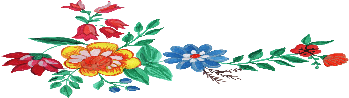 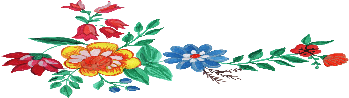 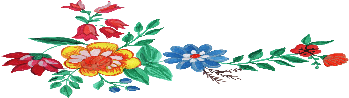 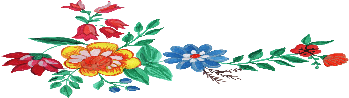 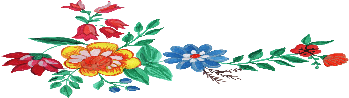 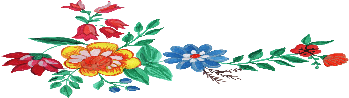 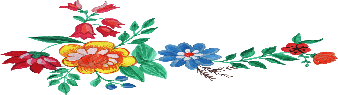 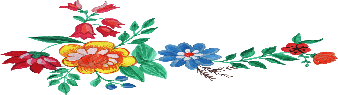 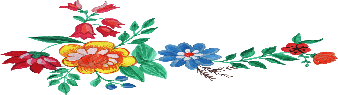 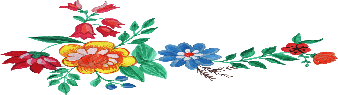 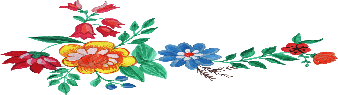 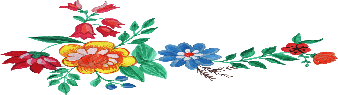 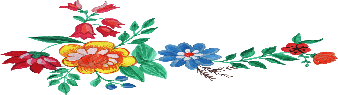 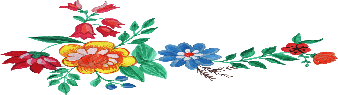 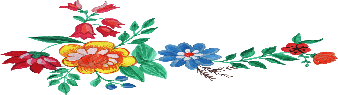 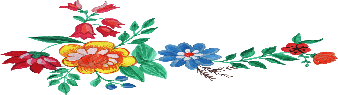 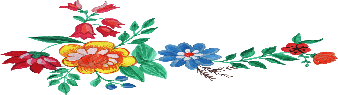 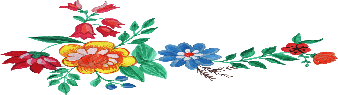 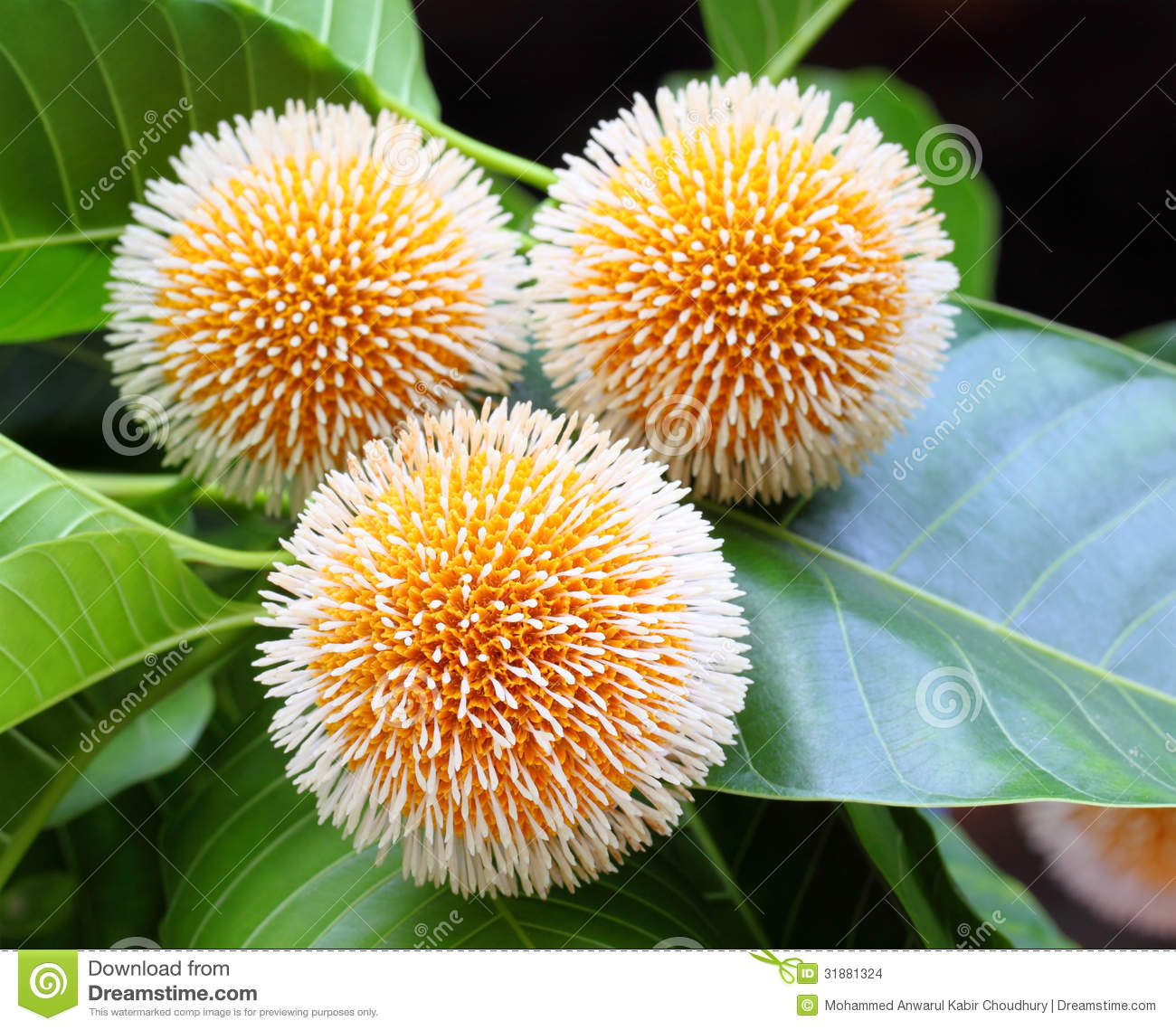 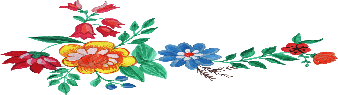 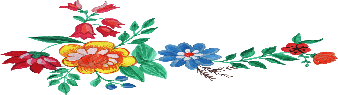 সবাইকে শুভেচ্ছা ও অভিনন্দন
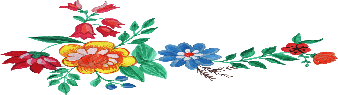 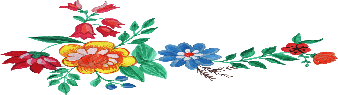 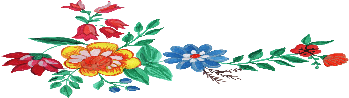 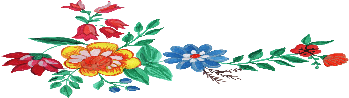 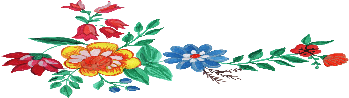 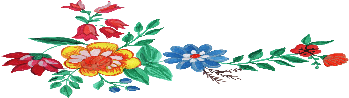 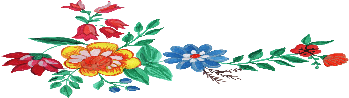 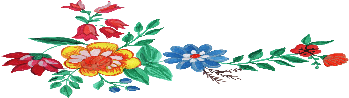 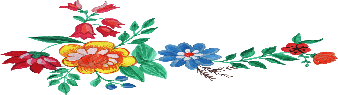 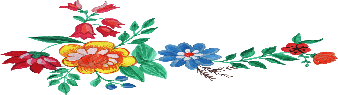 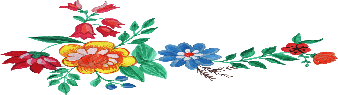 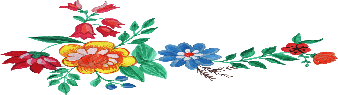 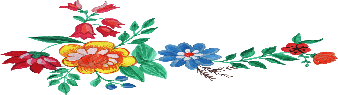 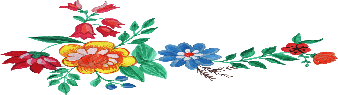 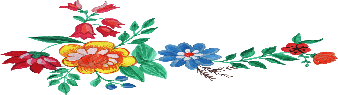 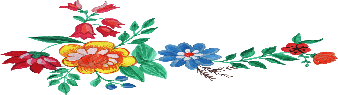 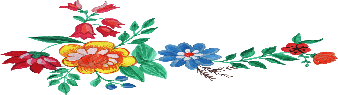 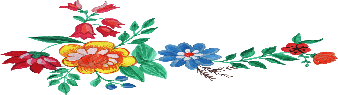 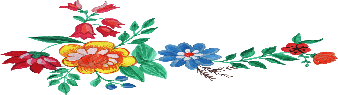 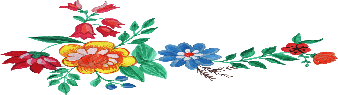 শিক্ষক পরিচিতি :
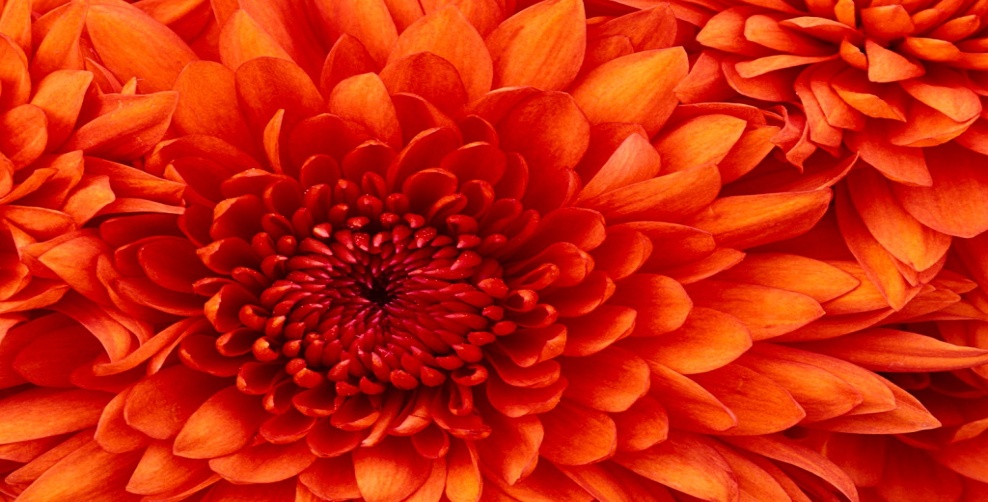 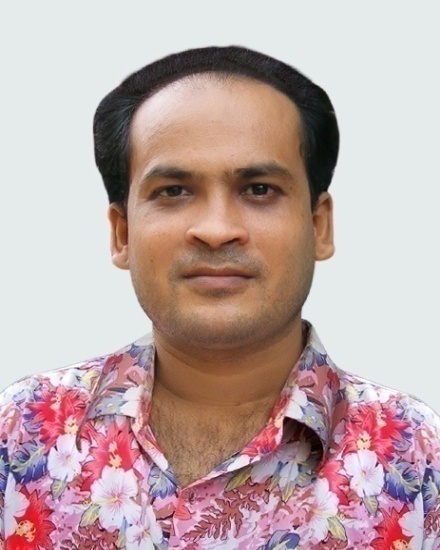 kvgxg AvLZvi wkgyj
সহকারী শিক্ষক  (কম্পিউটার)
রাজ টেক্সটাইল মা: বি:
Email:  shamim@bornomala.info
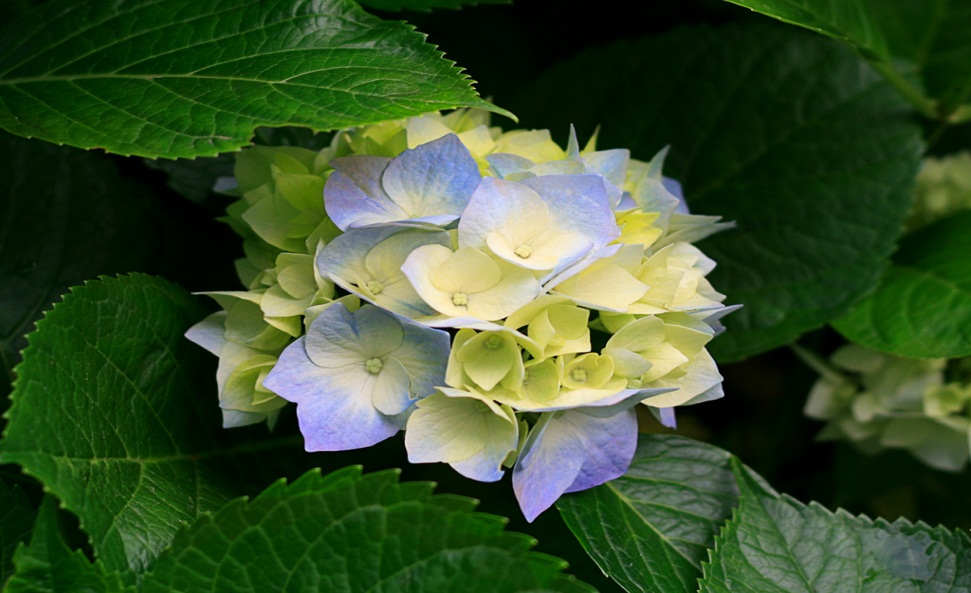 শ্রেণি: সপ্তম
বাংলা প্রথম পত্র
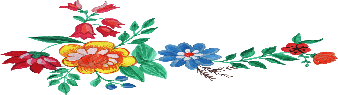 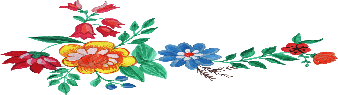 পাঠ পরিচিতি :
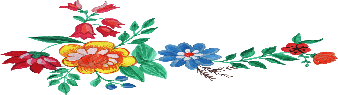 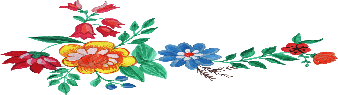 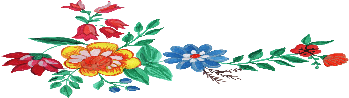 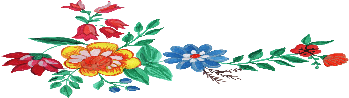 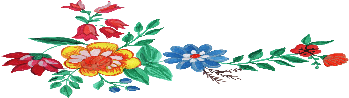 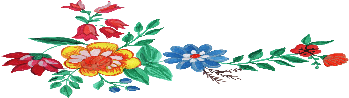 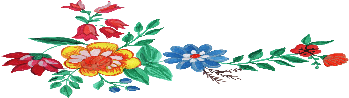 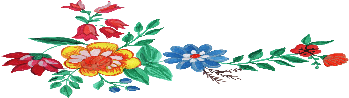 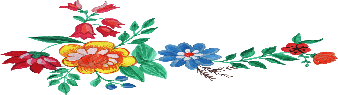 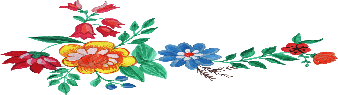 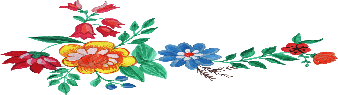 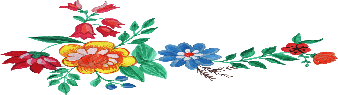 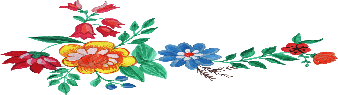 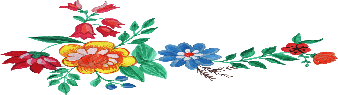 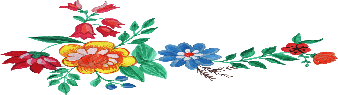 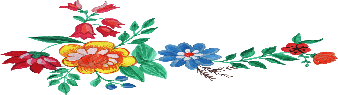 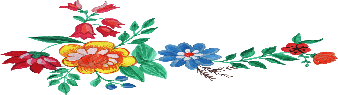 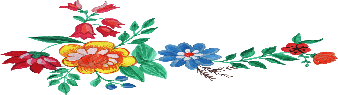 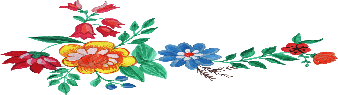 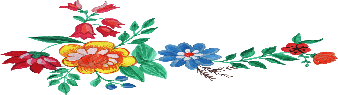 শিখন ফল
এই পাঠ শেষে শিক্ষার্থীরা-
১. বিদ্রোহী কবি কাজী নজরুল ইসলাম সম্পর্কে বলতে পারবে।
২. কবিতাটি শুদ্ধ উচ্চারণে আবৃত্তি করতে পারবে, ও নতুন নতুন শব্দ শিখতে পারবে।
৩. শ্রমজীবি মানুষের প্রতি সহানুভূতি প্রকাশ করতে পারবে।
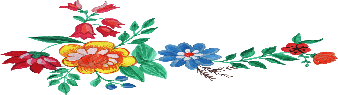 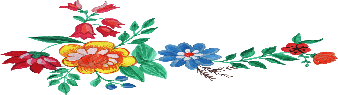 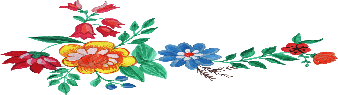 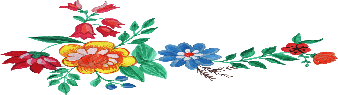 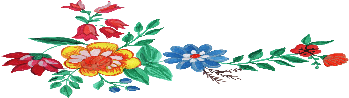 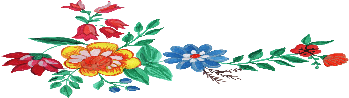 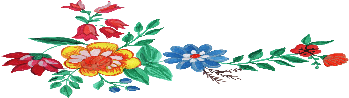 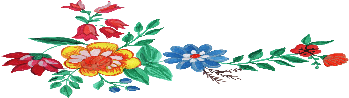 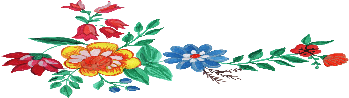 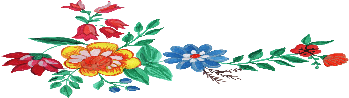 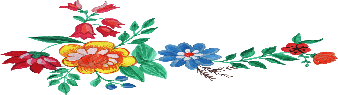 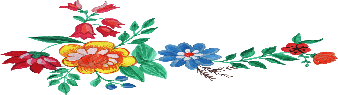 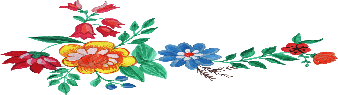 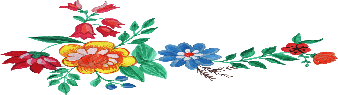 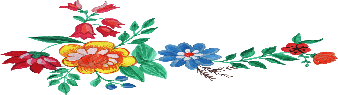 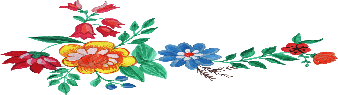 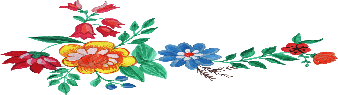 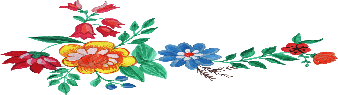 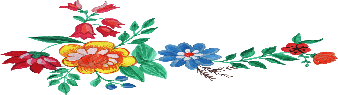 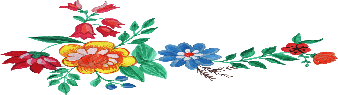 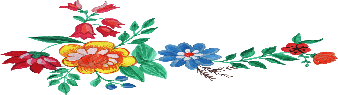 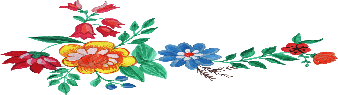 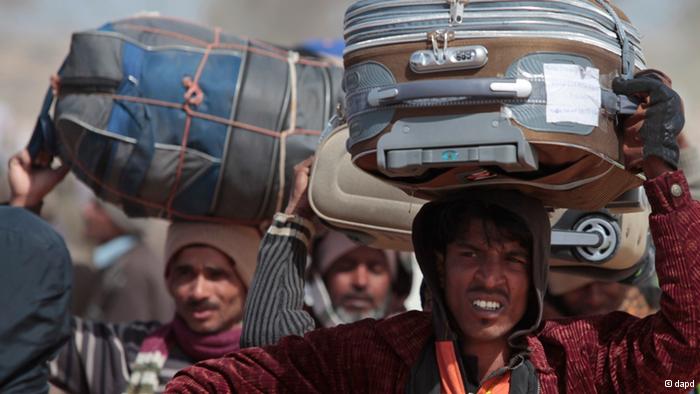 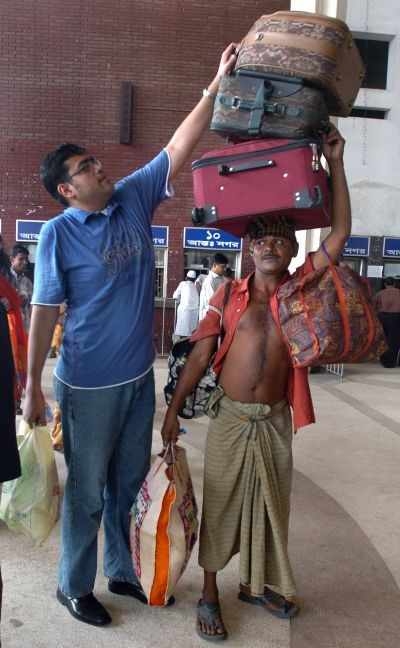 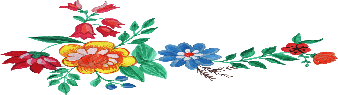 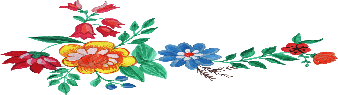 ছবিগুলোতে কি দেখছো ?
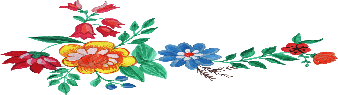 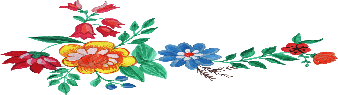 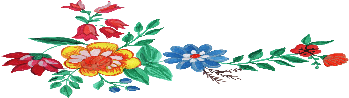 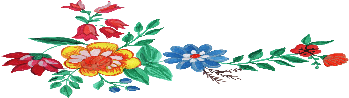 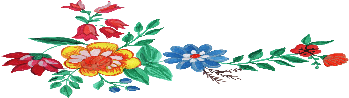 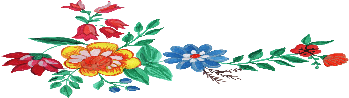 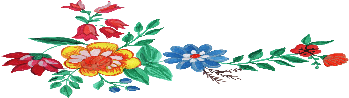 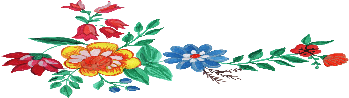 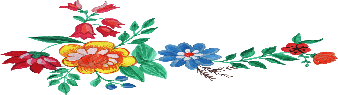 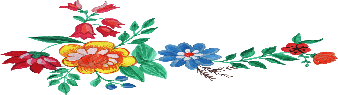 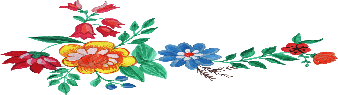 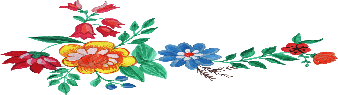 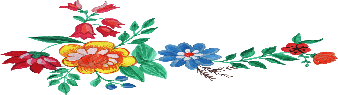 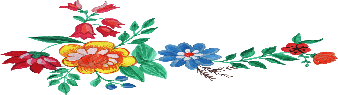 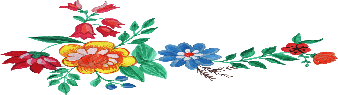 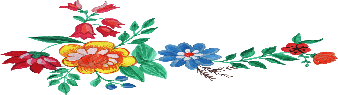 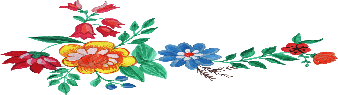 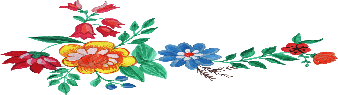 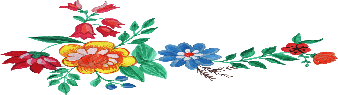 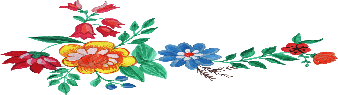 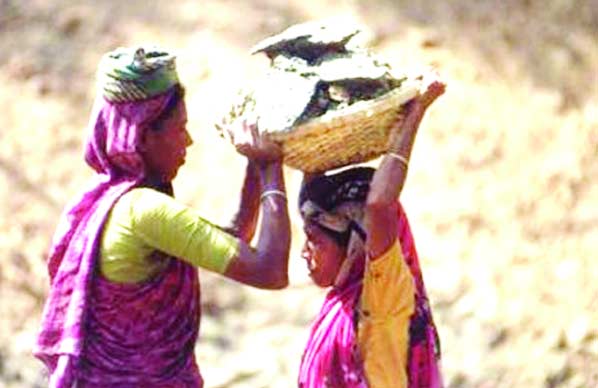 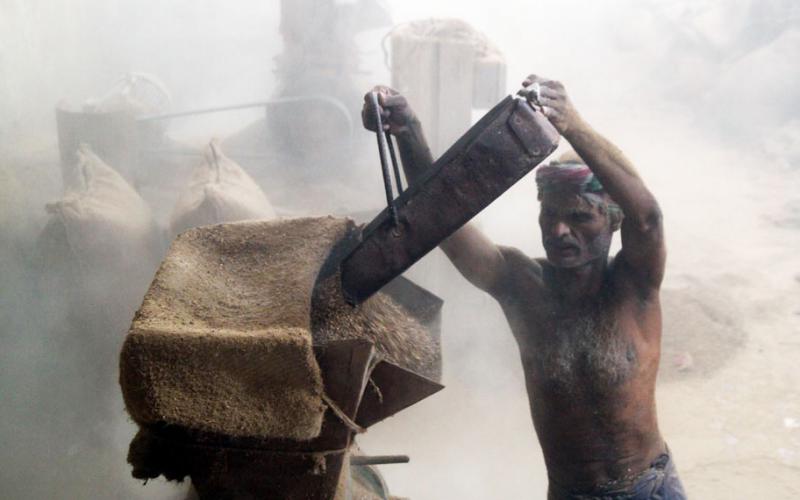 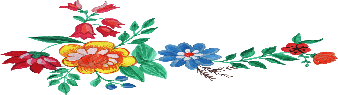 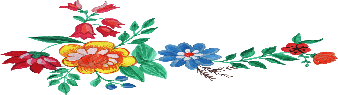 এই ছবির মানুষগুলোর পেশা কি ?
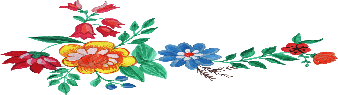 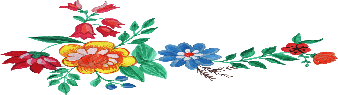 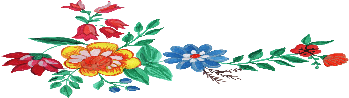 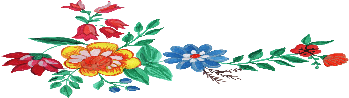 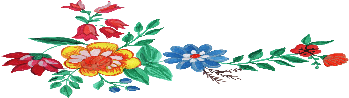 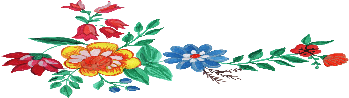 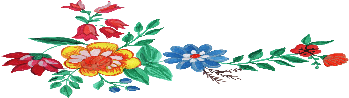 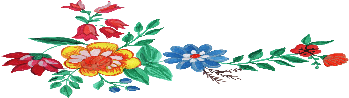 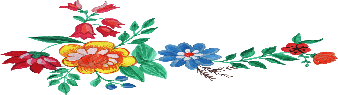 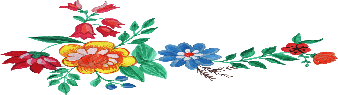 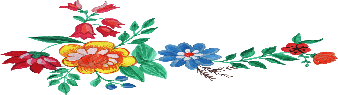 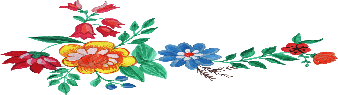 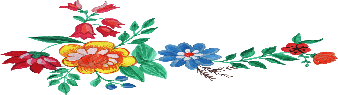 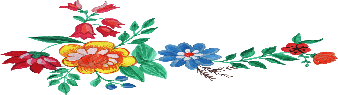 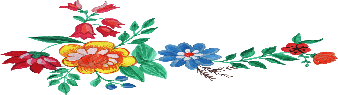 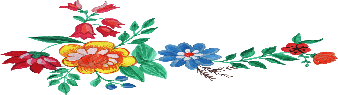 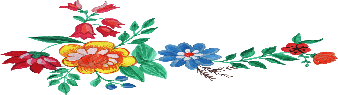 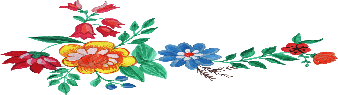 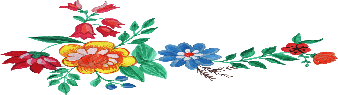 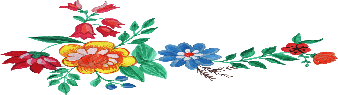 পাঠ ঘোষণা:
কুলি-মজুর -কবি কাজী নজরুল ইসলাম
(প্রথম অর্ধাংশ)
উৎস:
কবিতাটি জাতীয় কবি কাজী নজরুল ইসলামের ‘‘সাম্যবাদী’’ কাব্যগ্রন্থ থেকে নেওয়া হয়েছে।
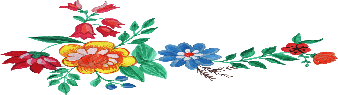 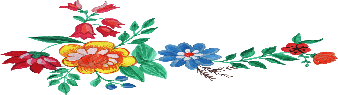 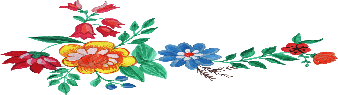 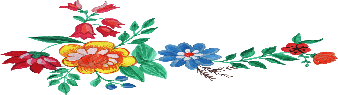 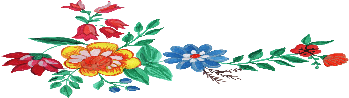 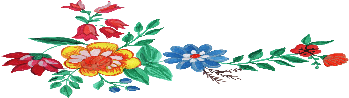 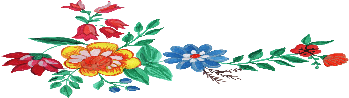 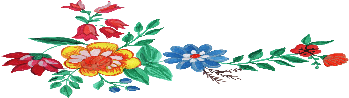 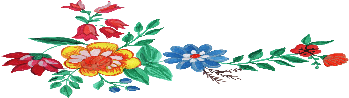 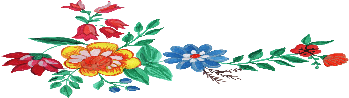 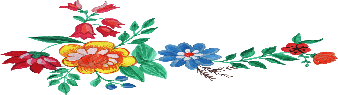 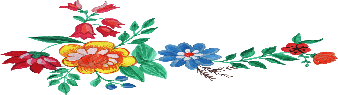 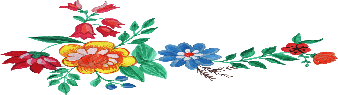 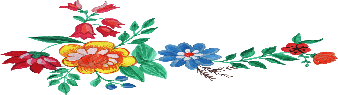 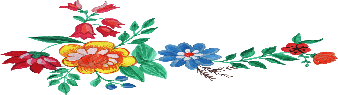 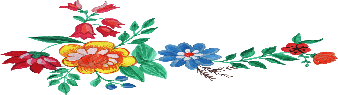 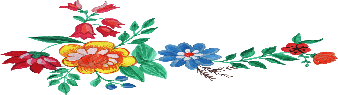 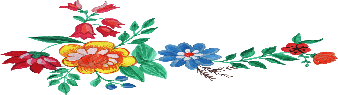 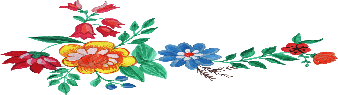 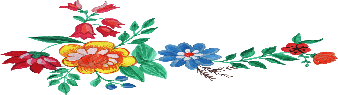 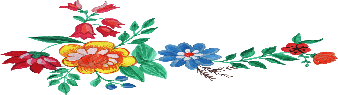 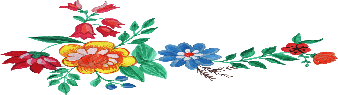 কবি পরিচিতি:
জন্মস্থান: ভারতের পশ্চিমবঙ্গের বর্ধমান জেলার আসানসোল মহাকুমারের চুরুলিয়া গ্রামে
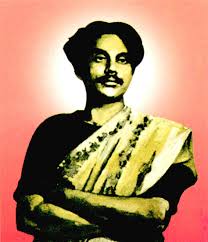 পিতা: কাজী ফকির আহমদ 
মাতা: জাহেদা খাতুন
জন্ম: ১৮৯৯ খ্রি. ২৫শে মে
মৃত্যু: ১৯৭৬ খ্রি. ২৯শে আগষ্ট
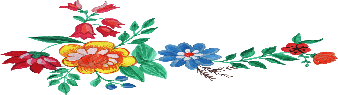 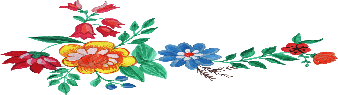 সমাধি: ঢাকা বিশ্ববিদ্যালয়ের মসজিদ প্রাঙ্গণ
কাজী নজরুল ইসলাম
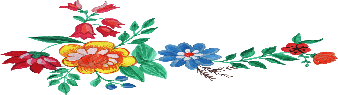 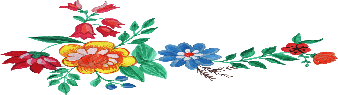 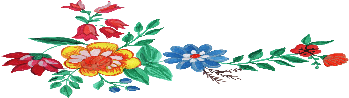 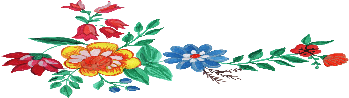 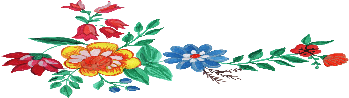 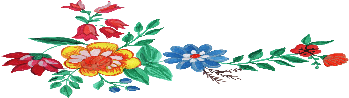 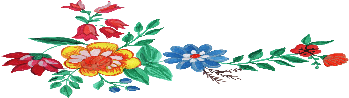 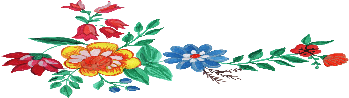 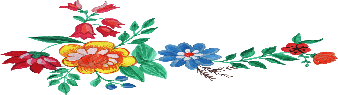 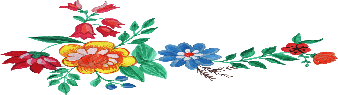 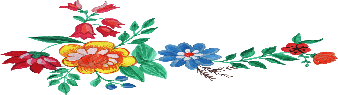 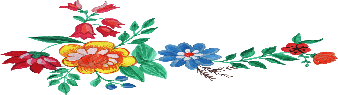 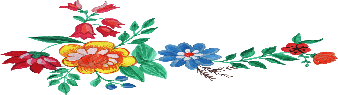 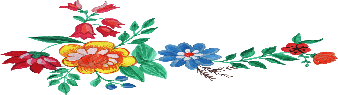 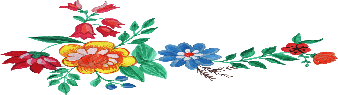 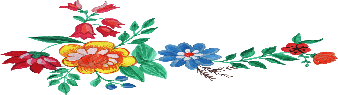 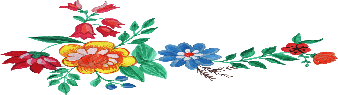 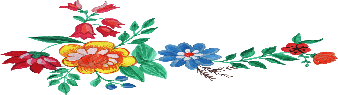 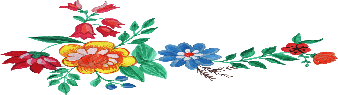 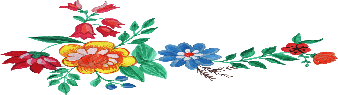 কবি কীর্তি:
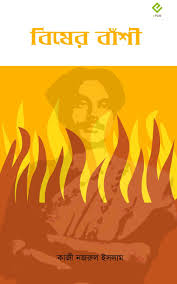 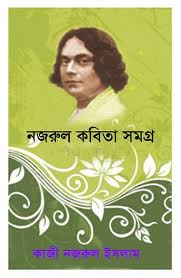 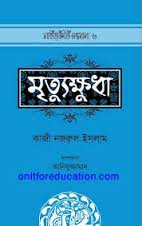 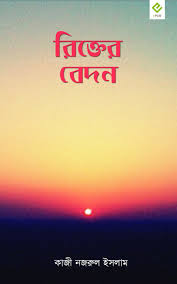 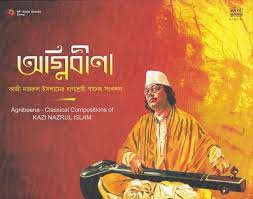 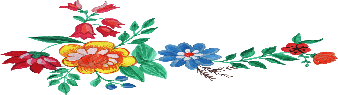 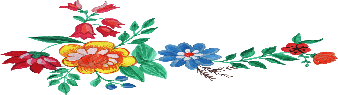 এরকম অসংখ্য গান,কবিতা, প্রবন্ধ, উপন্যাসের বই রয়েছে তাঁর।
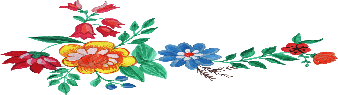 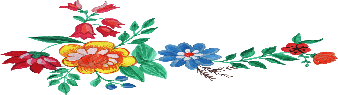 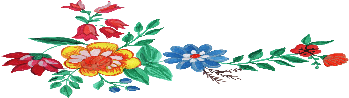 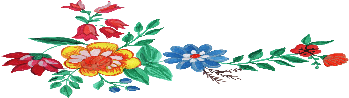 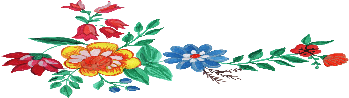 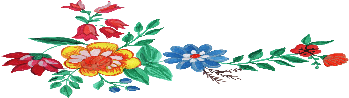 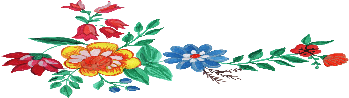 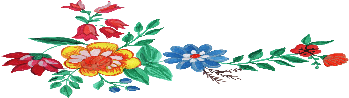 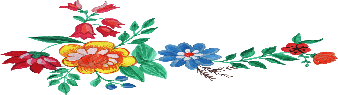 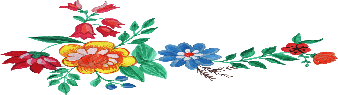 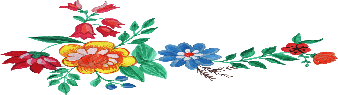 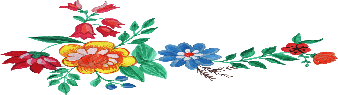 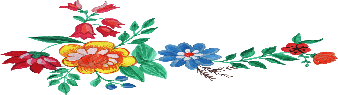 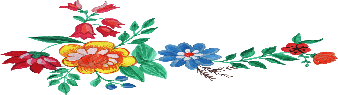 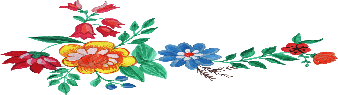 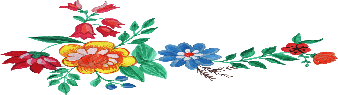 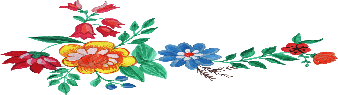 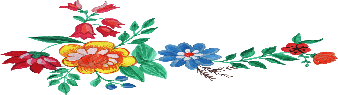 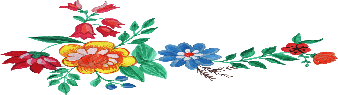 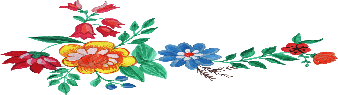 কবির ঊল্লেখযোগ্য সাহিত্যতর্ম:
কাব্যঃ  সন্ধ্যা,সাম্যবাদী,বিযের বাঁশী ,সঞ্চিতা,ঝিঙেফুল্ ,দোলনচাঁপা, ইত্যাদি।
নাটকঃ ঝিলিমিলি,আলেয়া,মধুমালা,পুতুলের বিয়ে ।
উপন্যাসঃ বাঁধন-হারা,মৃত্যুক্ষুধা,কুহেলিকা ।
প্রবন্ধঃ যুগবাণী,ধূমকেতু,রাজবন্দীর জবানবন্দী ।
উপাধিঃ বিদ্রোহী কবি ।
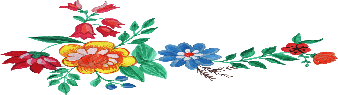 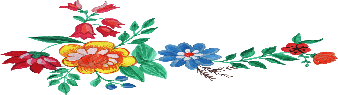 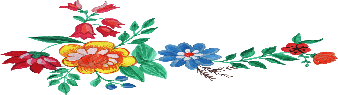 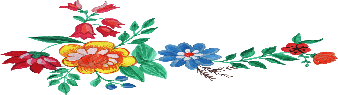 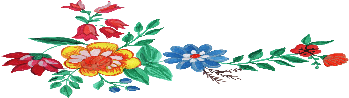 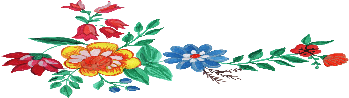 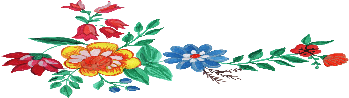 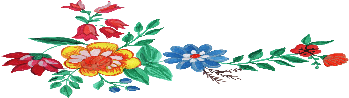 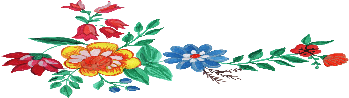 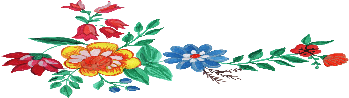 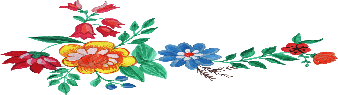 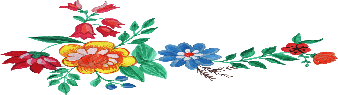 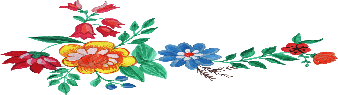 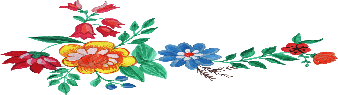 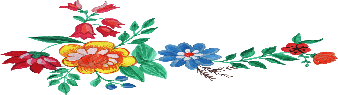 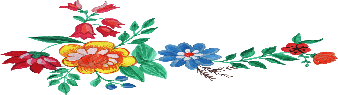 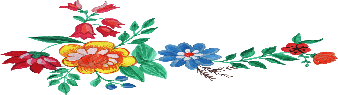 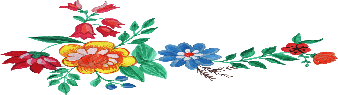 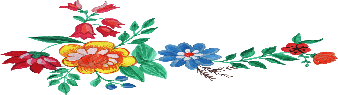 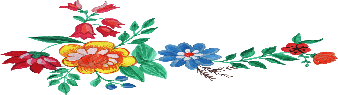 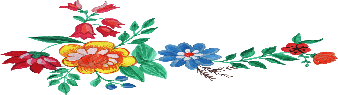 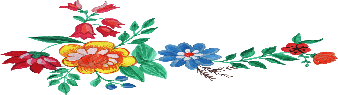 আদর্শ পাঠ
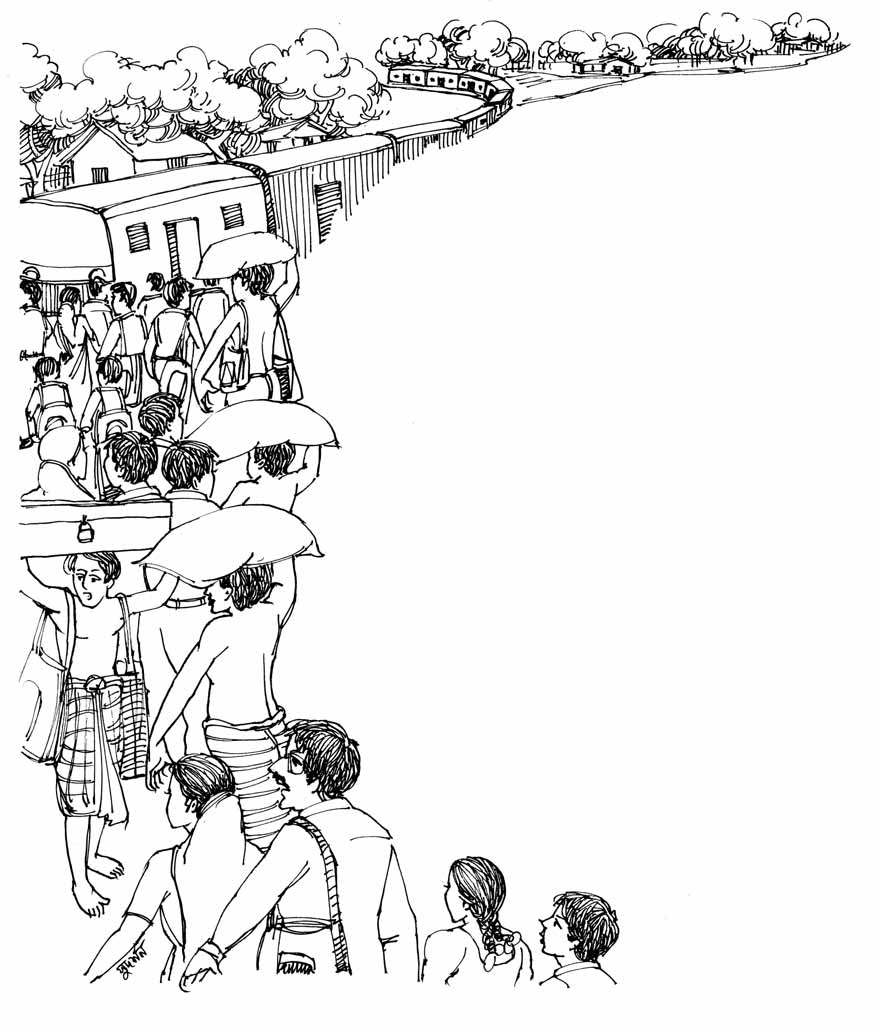 Kzwj-gRyi      -KvRx bRi“j Bmjvg

†`wLby †m w`b †i‡j,
Kzwj e‡j GK evey mve Zv‡i †V‡j w`‡j wb‡P †d‡j-
†PvL †d‡U G‡jv Rj,
Ggwb K‡i wK RMr Rywoqv gvi Lv‡e `ye©j?
†h `axwP‡`i nvo w`‡q H ev®ú-kKU P‡j,
evey mve G‡m Pwoj Zvnv‡Z, Kzwjiv cwoj Z‡j|
†eZb w`qvQ?ÑÑPzc iI hZ wg_vev`xi `j!
KZ cvB w`‡q Kzwj‡`i ZzB KZ †ক্রvi †cwj ej&?
ivRc‡_ Ze Pwj‡Q †gvUi, mvM‡i RvnvR P‡j,
†ijc‡_ P‡j ev®ú-kKU, †`k †Q‡q †Mj K‡j,
ej †Zv Gme Kvnv‡`i `vb! †Zvgvi AÆvwjKv
Kvi Ly‡b ivOv?ÑVywj Ly‡j †`L, cÖwZ B‡U Av‡Q wjLv|
Zzwg Rvb bv‡Kv wKš‘ c‡_i cÖwZ a~wjKYv Rv‡b,
H c_ H RvnvR kKU AÆvwjKvi gv‡b!
Avwm‡Z‡Q ïfw`b,
w`‡b w`‡b eû evwoqv‡Q †`bv, ïwa‡Z nB‡e FY!
nvZzwo kvej MuvBwZ Pvjv‡q fvwOj hviv cvnvo,
cvnvo-KvUv †m c‡_i `y-cv‡k cwoqv hv‡`i nvo,
†Zvgv‡i †mwe‡Z nBj hvnviv gRyi, gy‡U I Kzwj,
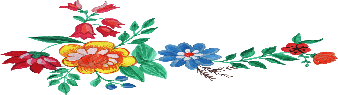 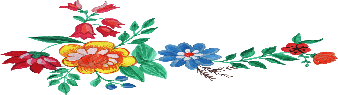 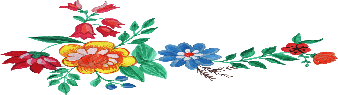 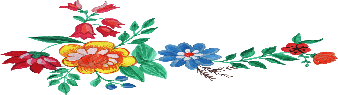 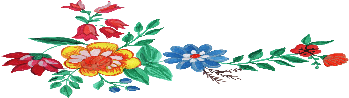 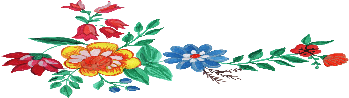 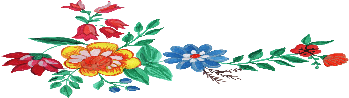 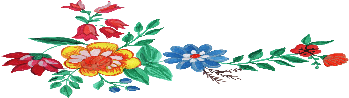 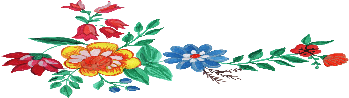 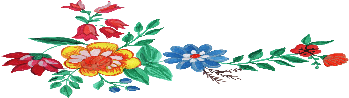 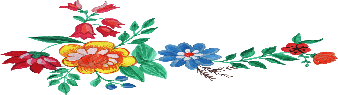 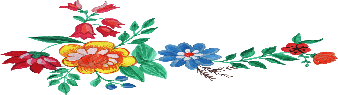 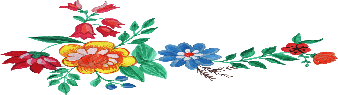 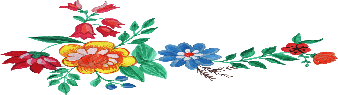 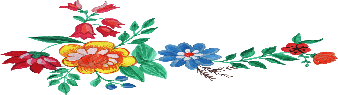 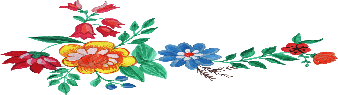 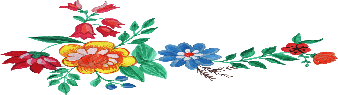 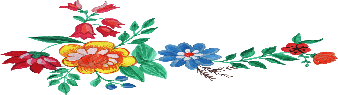 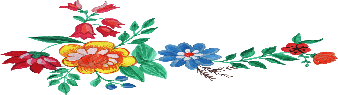 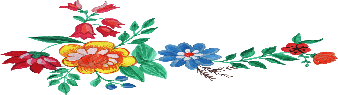 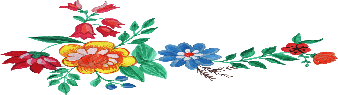 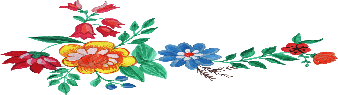 নতুন শব্দ
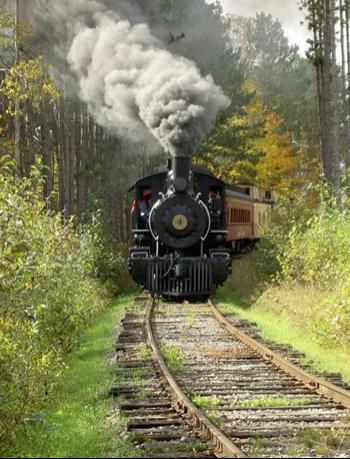 বাস্প-শকট	‌

        হাতুড়ি 


	কল
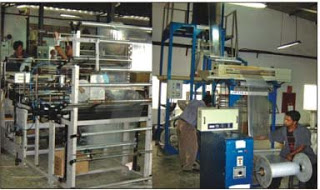 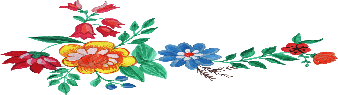 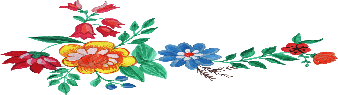 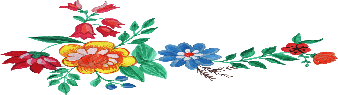 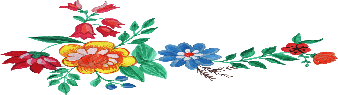 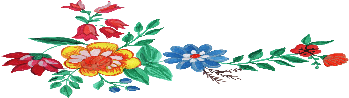 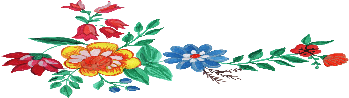 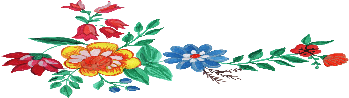 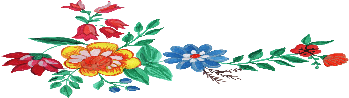 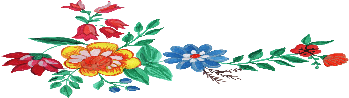 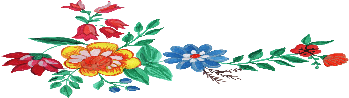 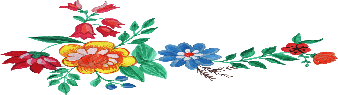 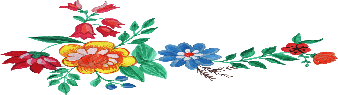 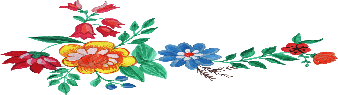 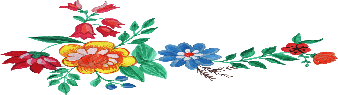 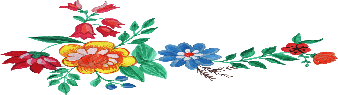 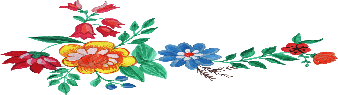 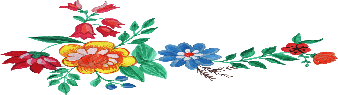 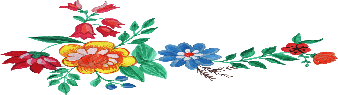 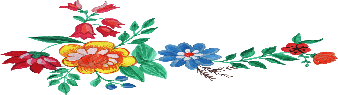 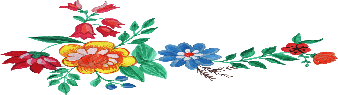 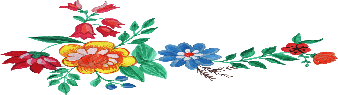 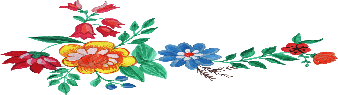 পাই-



শাবল-



গাইতি-
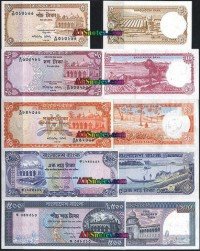 ১
৩
১ পয়সা
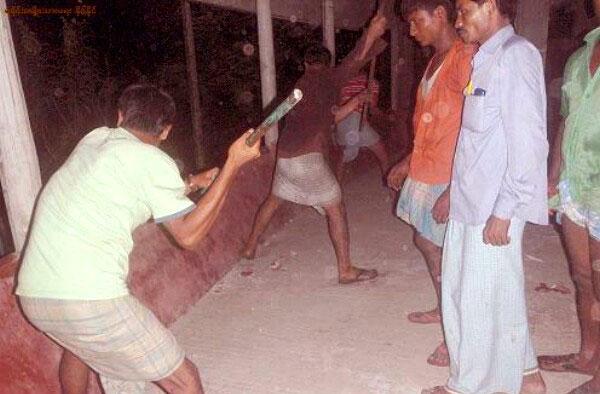 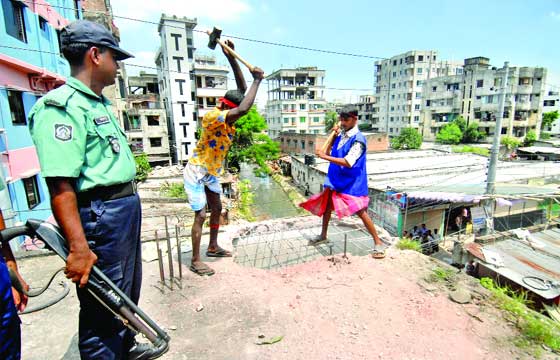 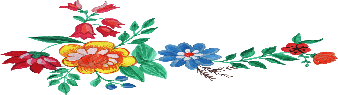 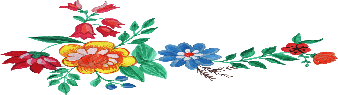 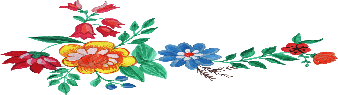 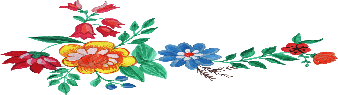 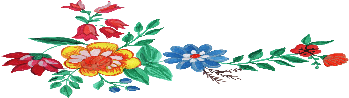 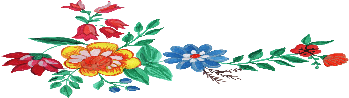 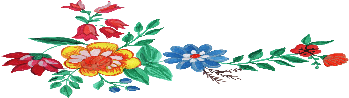 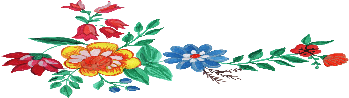 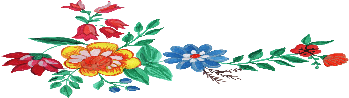 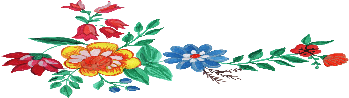 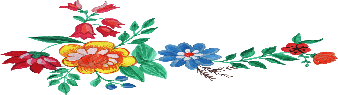 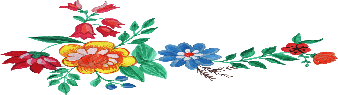 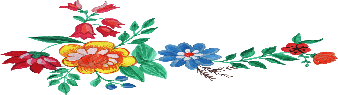 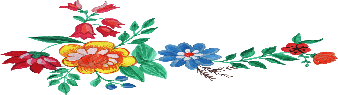 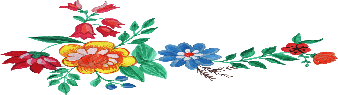 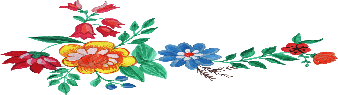 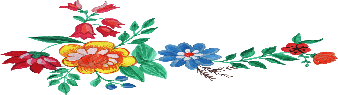 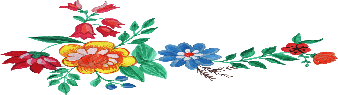 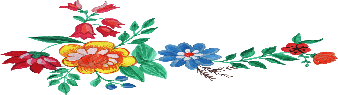 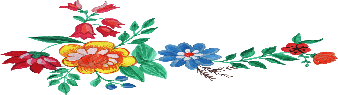 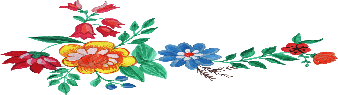 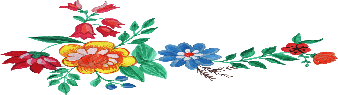 পাঠ বিশ্লেষণ:
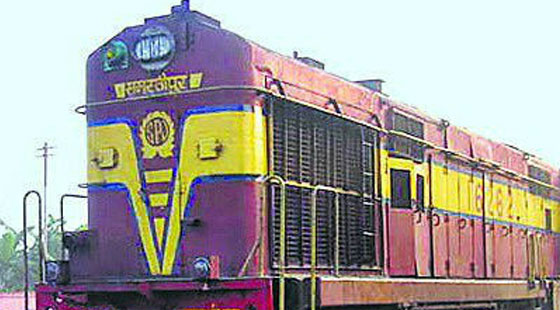 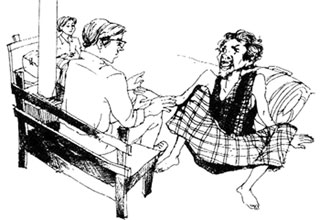 দেখিনু সে দিন রেলে,
কুলি বলে এক বাবু সা’ব তারে ঠেলে দিলে নিচে ফেলে-
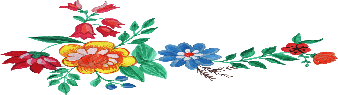 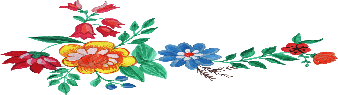 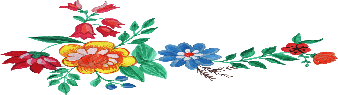 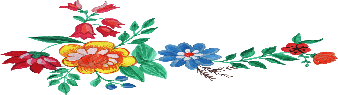 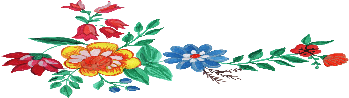 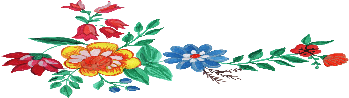 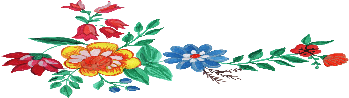 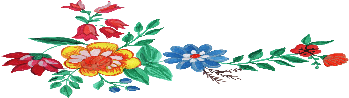 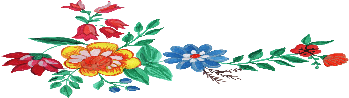 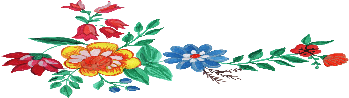 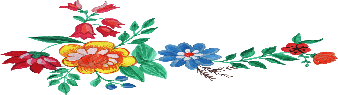 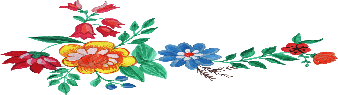 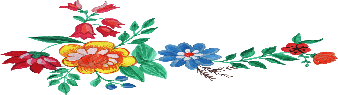 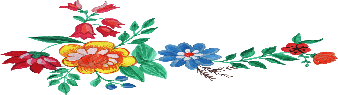 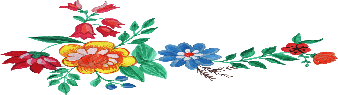 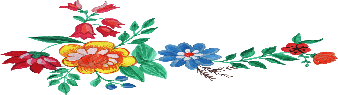 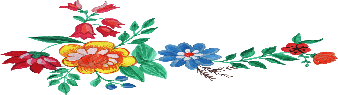 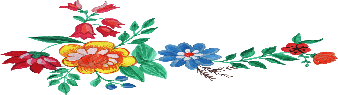 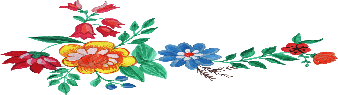 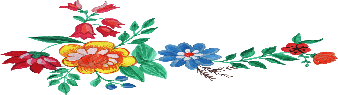 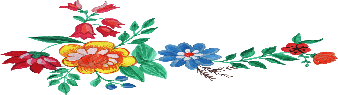 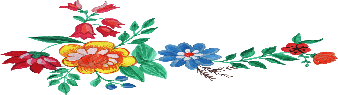 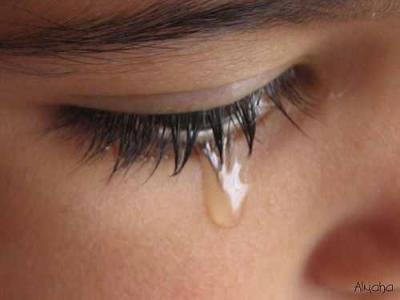 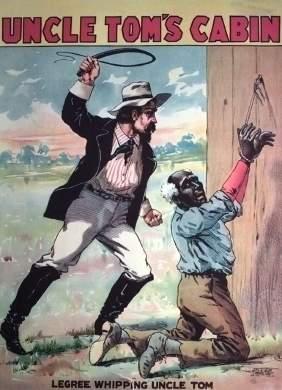 চোখ ফেটে এলো জল,
এমনি করে কি জগৎ জুড়িয়া মার খাবে দুর্বল?
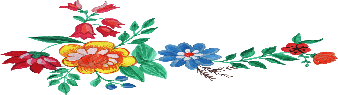 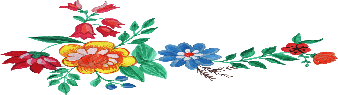 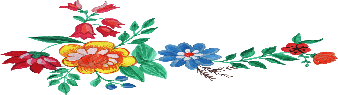 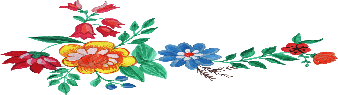 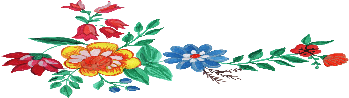 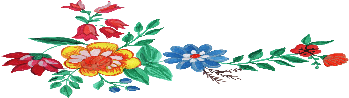 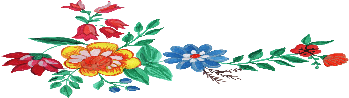 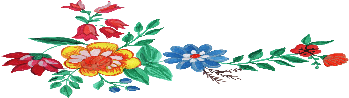 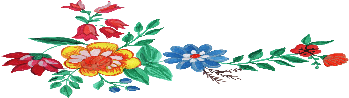 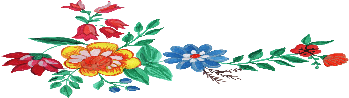 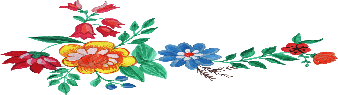 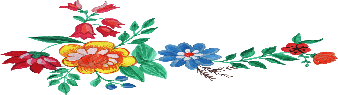 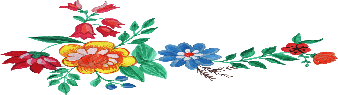 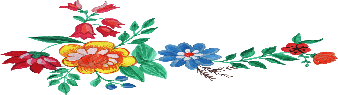 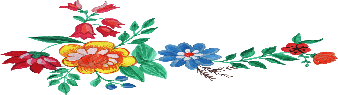 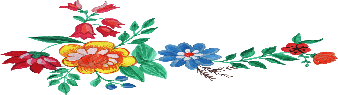 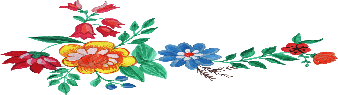 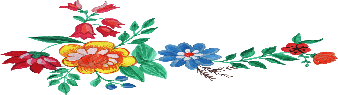 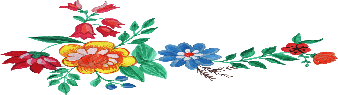 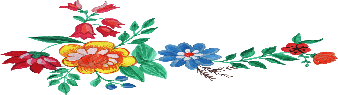 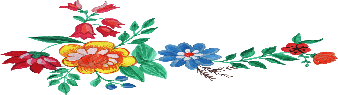 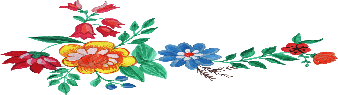 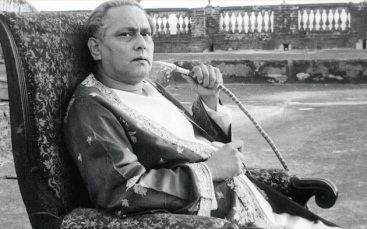 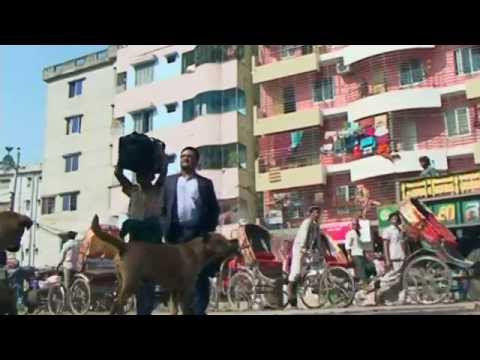 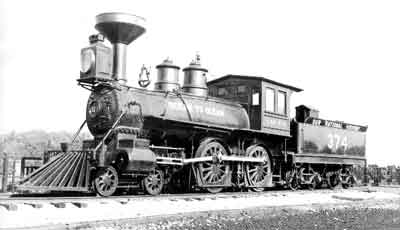 যে দধীচিদের হাড় দিয়ে ঐ বাষ্প-শকট চলে,
বাবু সাব এসে চড়িল তাহাতে, কুলিরা পড়িল তলে।
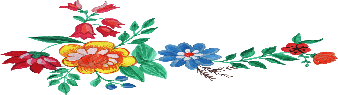 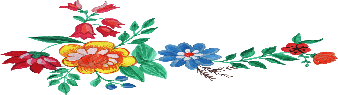 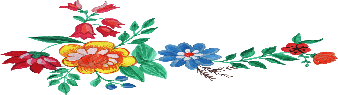 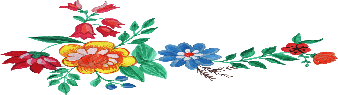 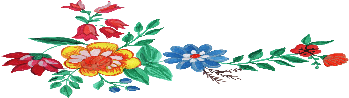 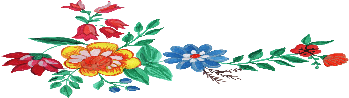 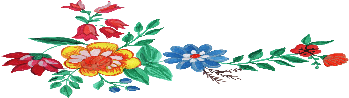 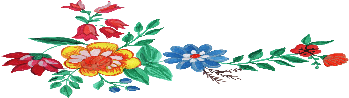 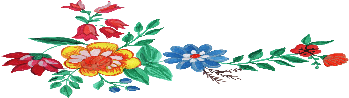 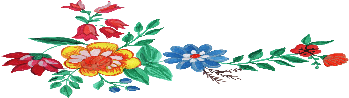 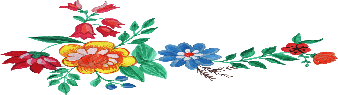 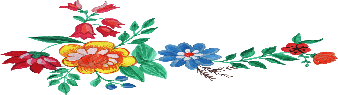 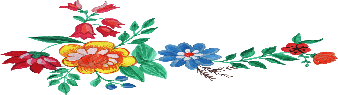 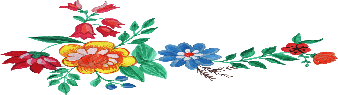 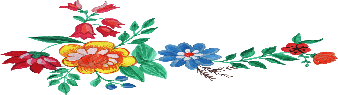 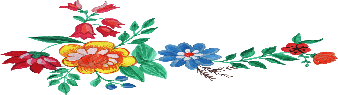 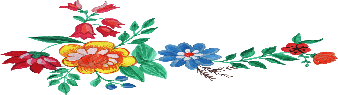 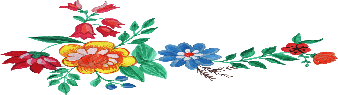 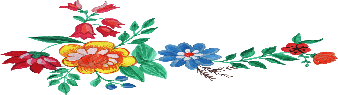 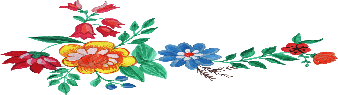 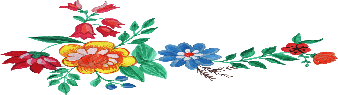 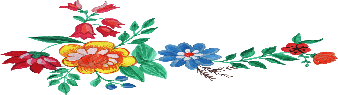 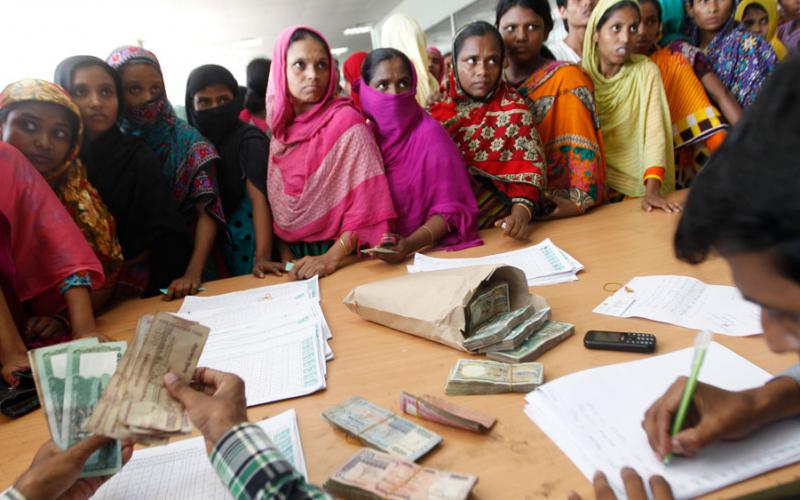 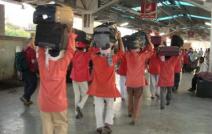 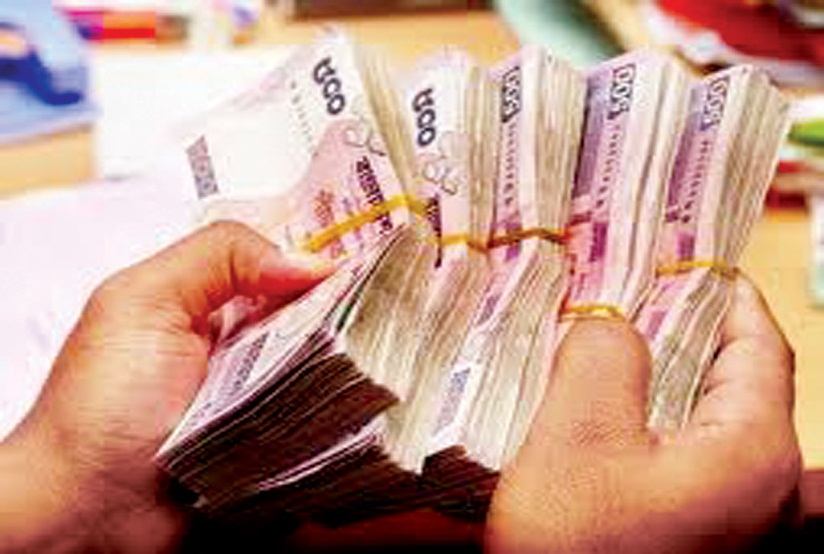 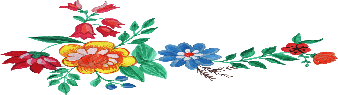 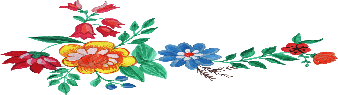 বেতন দিয়াছ?-চুপ রও যত মিথ্যাবাদীর দল!
কত পাই দিয়ে কুলিদের, তুই কত ক্রোর পেলি বল?
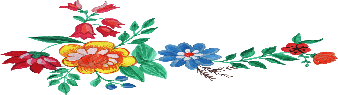 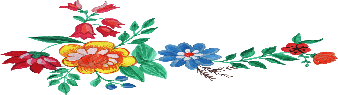 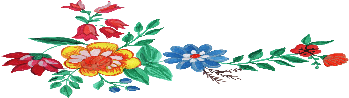 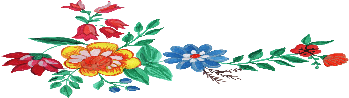 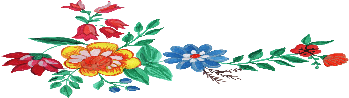 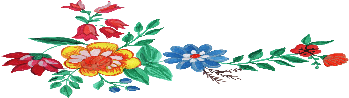 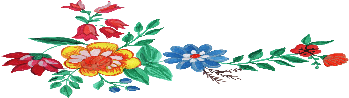 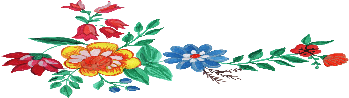 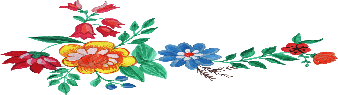 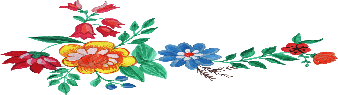 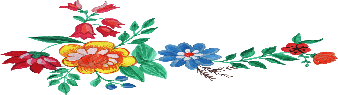 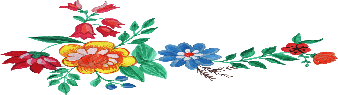 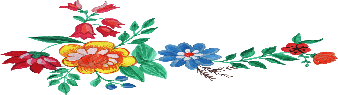 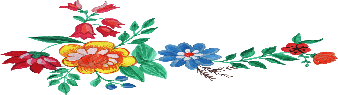 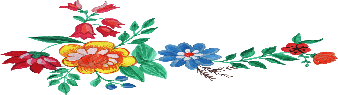 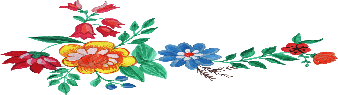 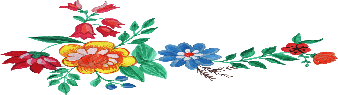 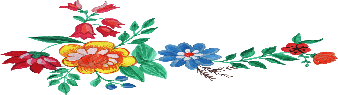 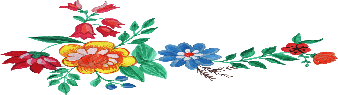 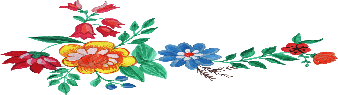 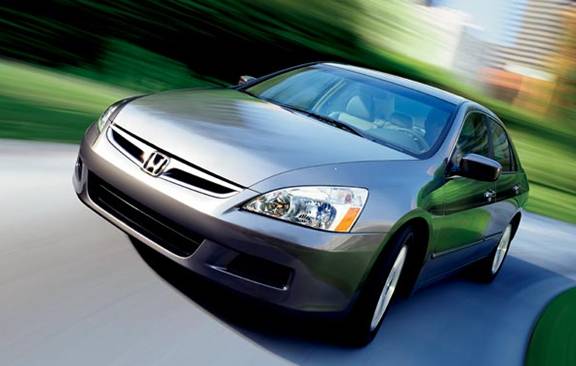 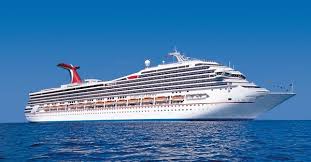 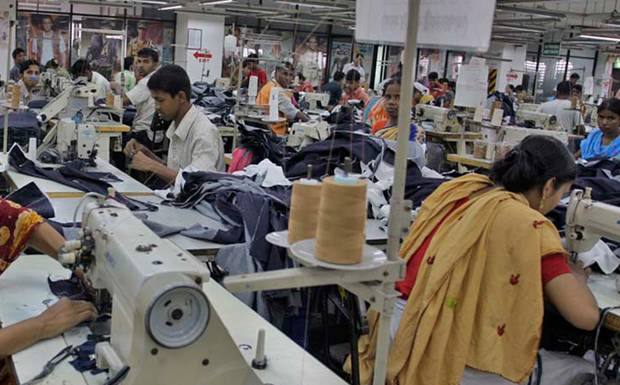 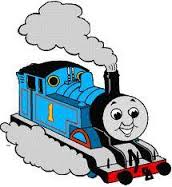 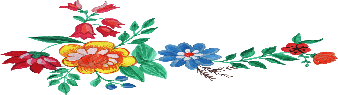 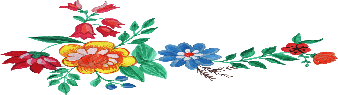 রাজপথে তবু চলিছে মটর, সাগরে জাহাজ চলে,
রেলপথে চলে বাষ্প-শকট, দেশ ছেয়ে গেল কলে।
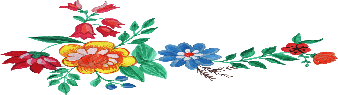 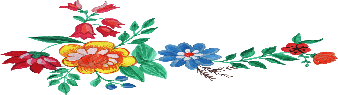 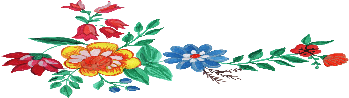 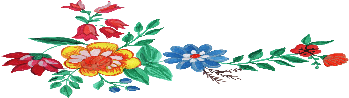 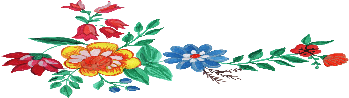 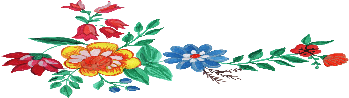 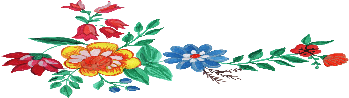 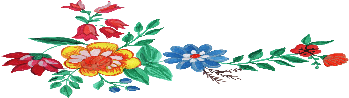 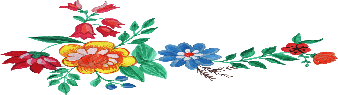 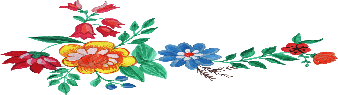 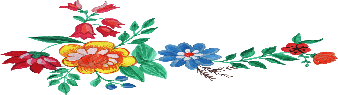 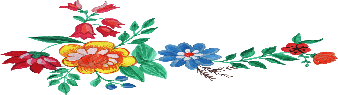 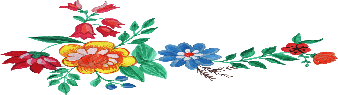 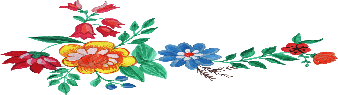 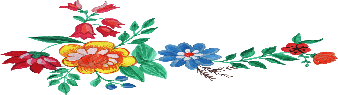 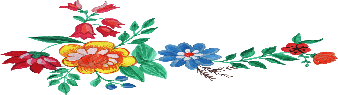 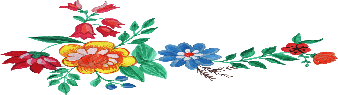 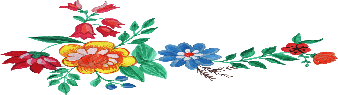 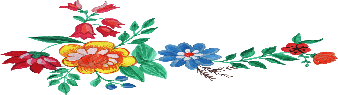 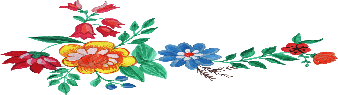 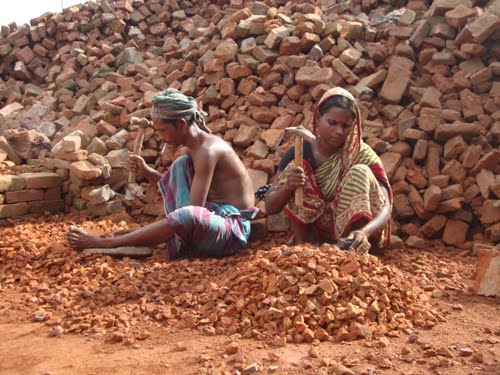 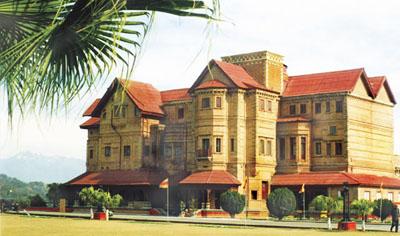 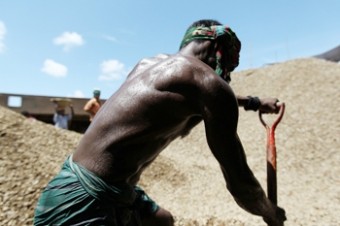 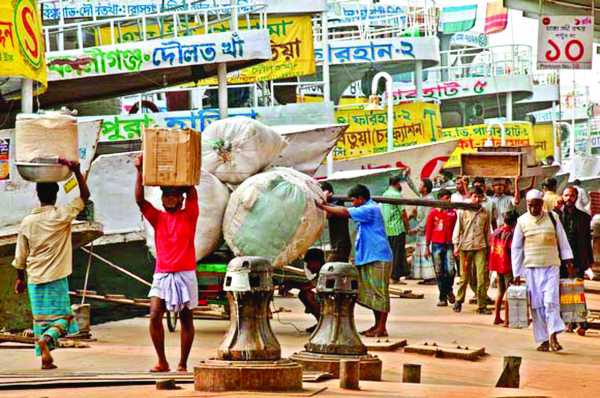 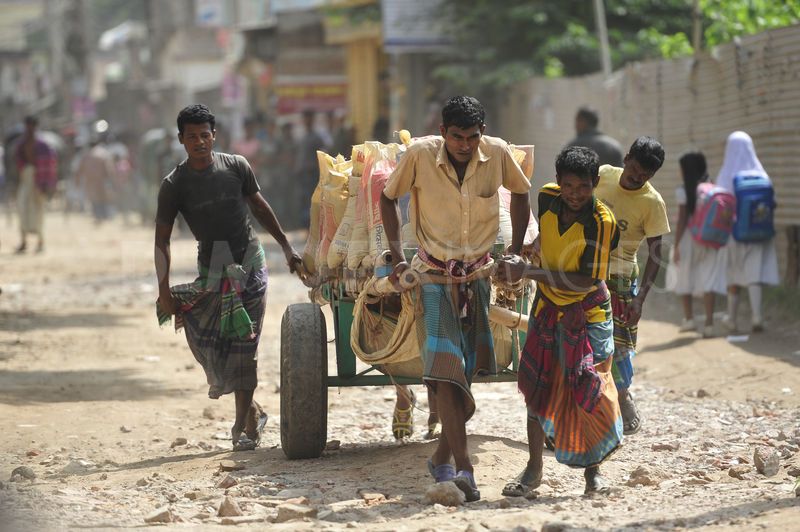 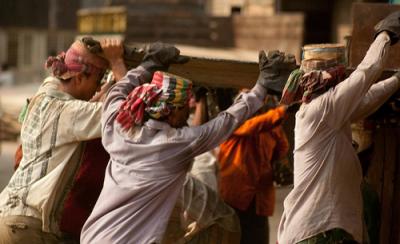 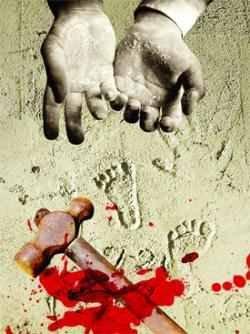 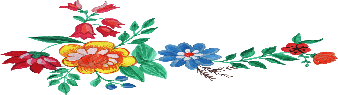 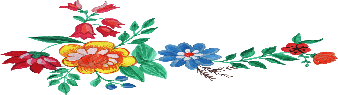 বল তো এসব কাহাদের দান! তোমার অট্টালিকা
কার খুনে রাঙা?-ঠুলি খুলে দেখ, প্রতি ইটে আছে লিখা।
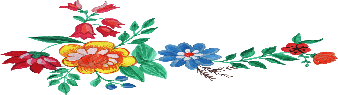 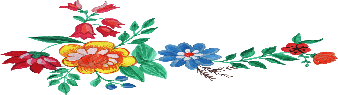 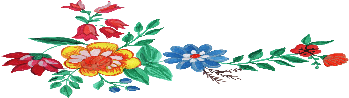 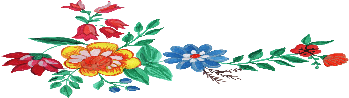 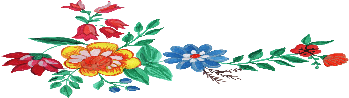 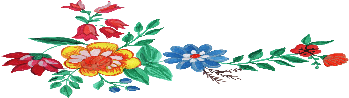 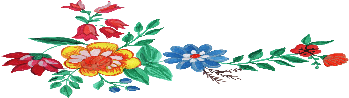 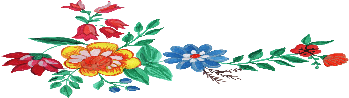 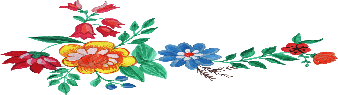 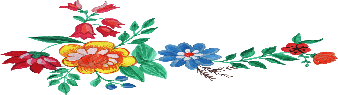 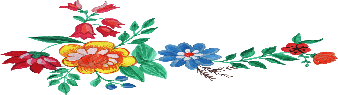 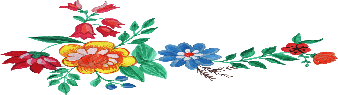 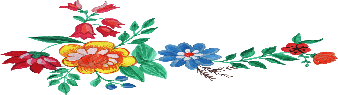 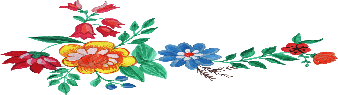 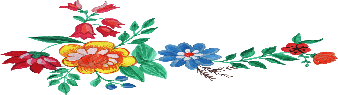 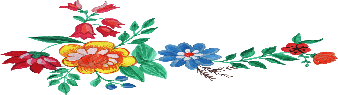 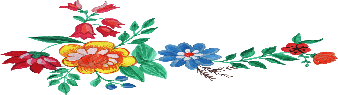 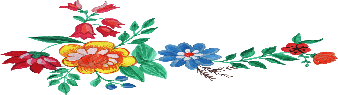 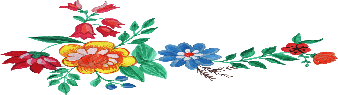 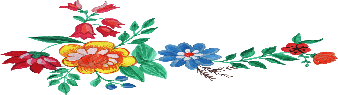 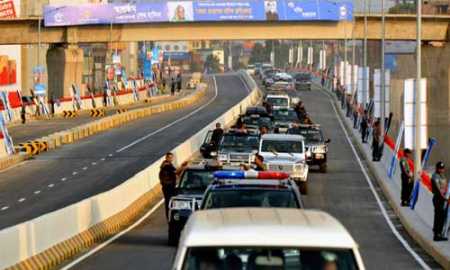 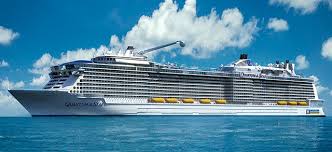 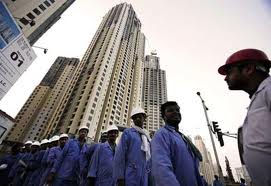 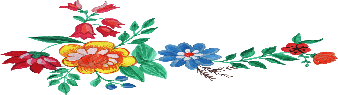 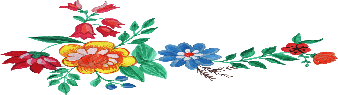 তুমি জান নাকো কিন্তু পথের প্রতি ধূলিকণা জানে,
ঐ পথ ঐ জাহাজ শকট অট্টালিকার মানে!
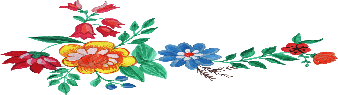 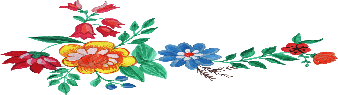 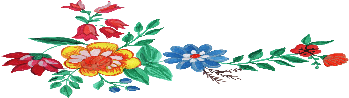 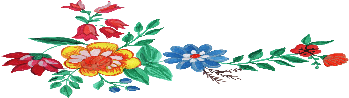 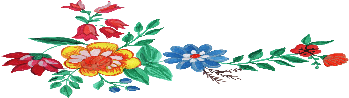 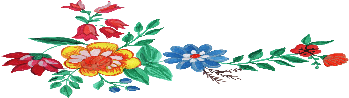 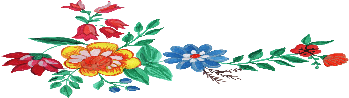 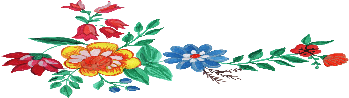 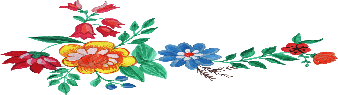 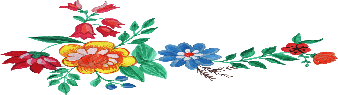 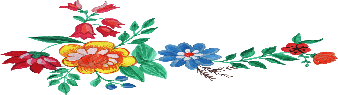 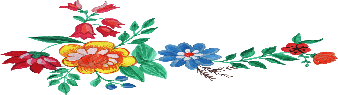 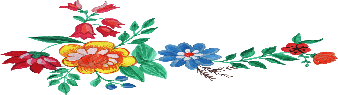 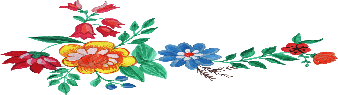 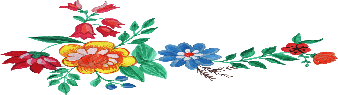 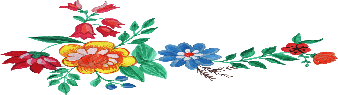 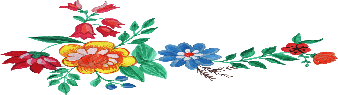 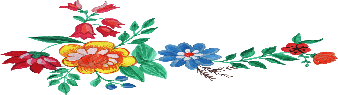 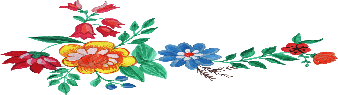 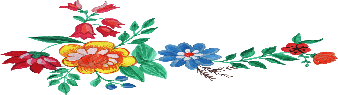 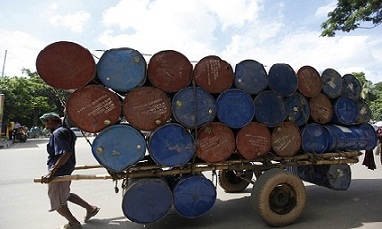 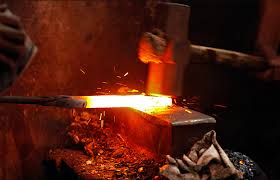 দলীয়  কাজ
দল-২/4
দল-১/3
‘আসিতেছে শুভদিন’-বলতে কি বুঝানো হয়েছে ?
কাদের কুলি –মজুর বলা হয়েছে?
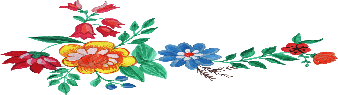 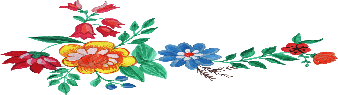 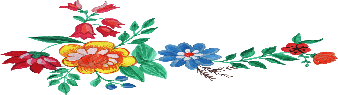 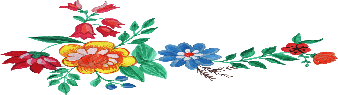 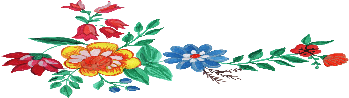 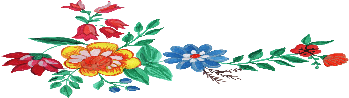 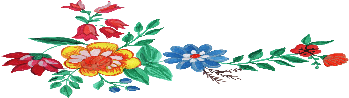 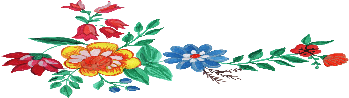 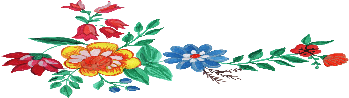 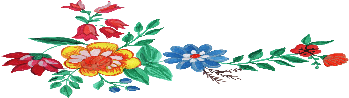 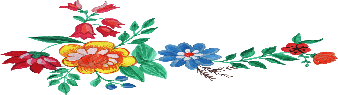 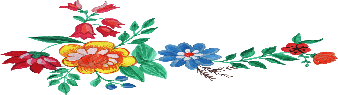 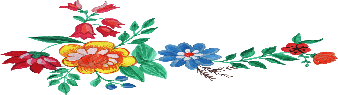 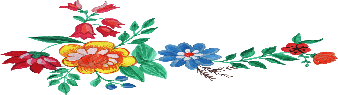 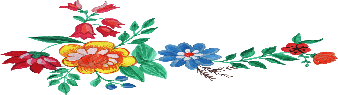 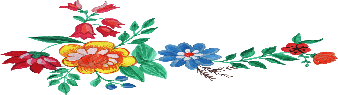 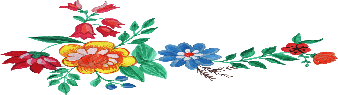 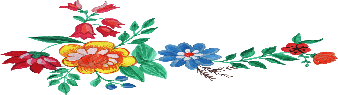 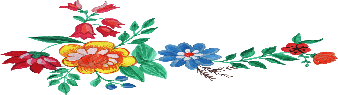 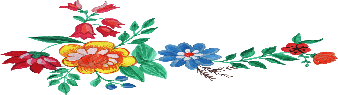 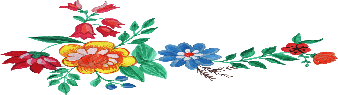 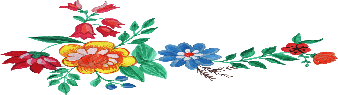 মুল্যায়ন
 কবি কাজী নজরুল ইসলাম জন্ম প্রহন করেন?
 কবি কাজী নজরুল ইসলামের কয়েকটি উপাধি লিখ?
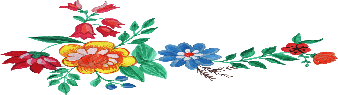 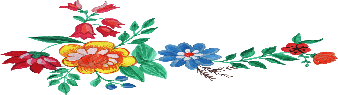 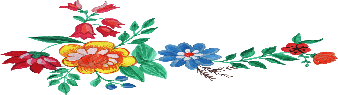 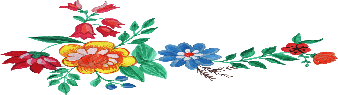 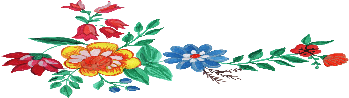 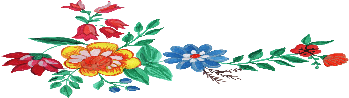 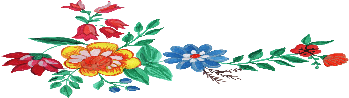 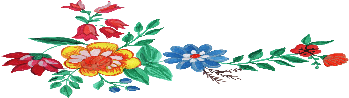 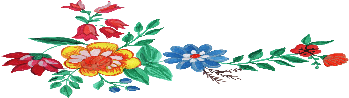 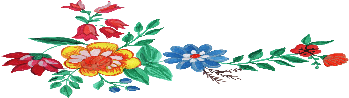 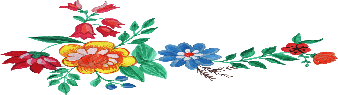 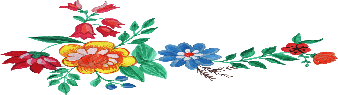 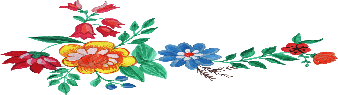 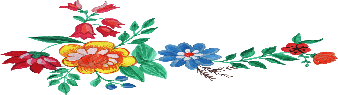 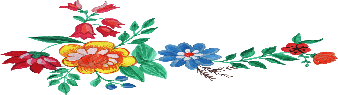 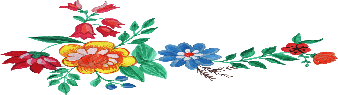 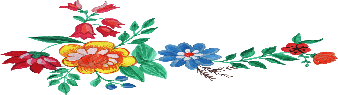 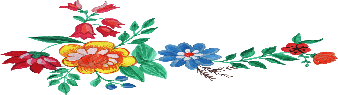 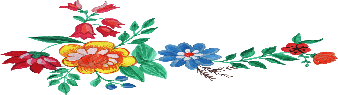 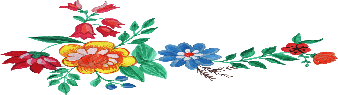 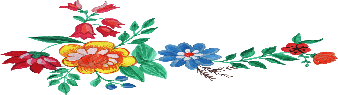 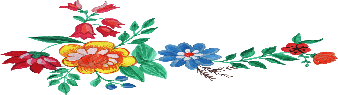 বাড়ির কাজ:
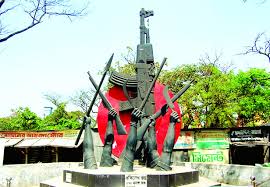 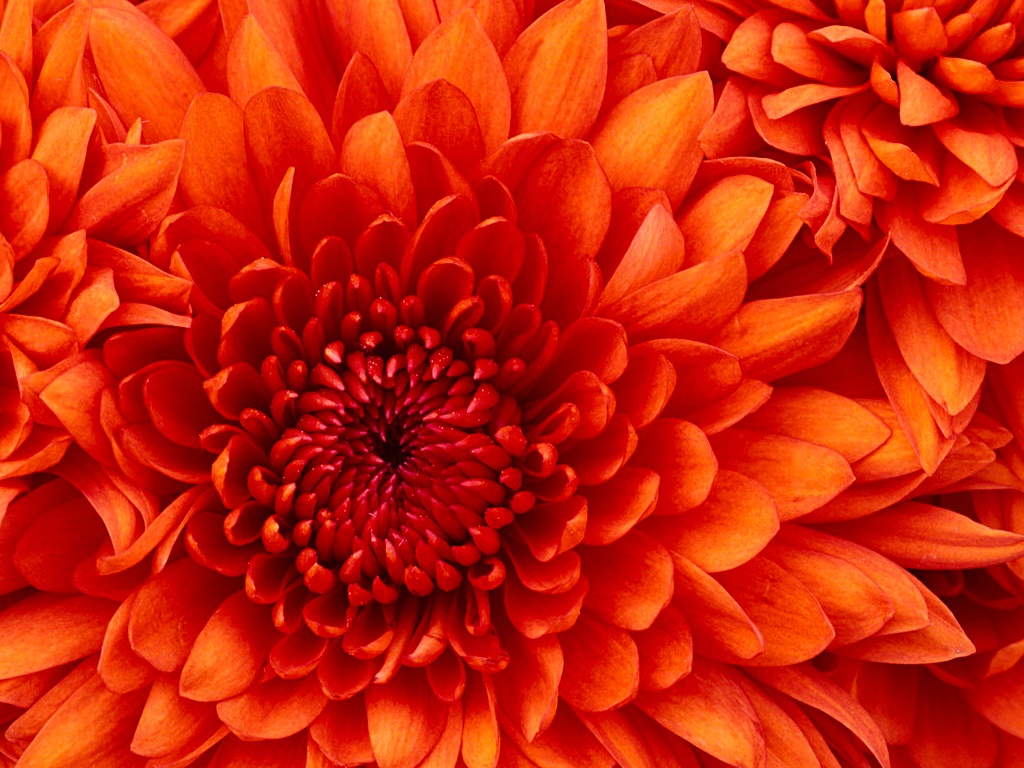 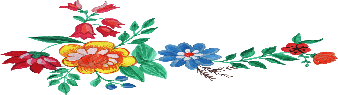 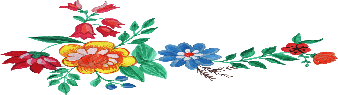 কুলি-মজুরের চিত্র বাংলাদেশের পটভূমিতে লেখ।
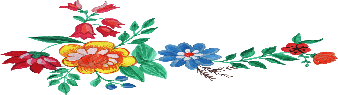 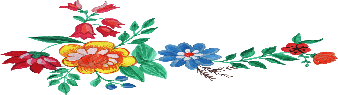 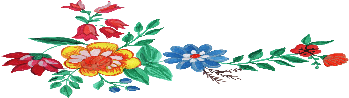 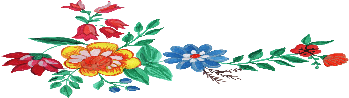 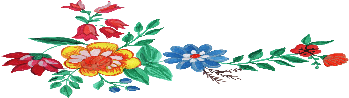 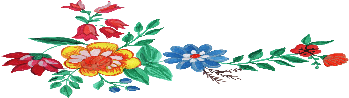 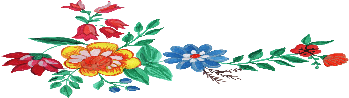 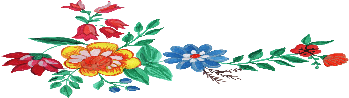 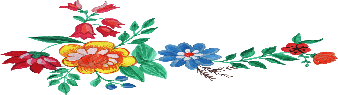 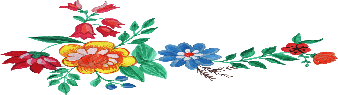 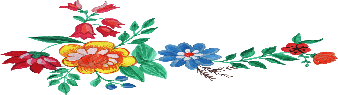 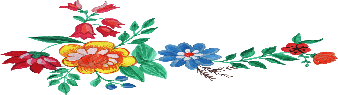 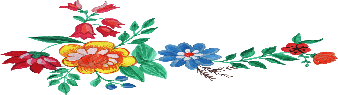 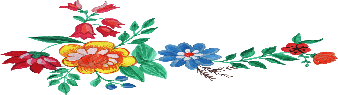 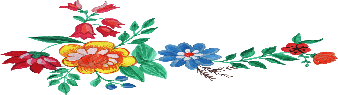 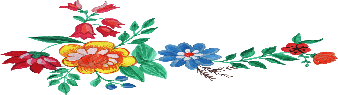 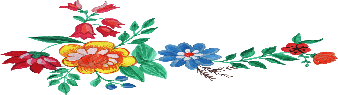 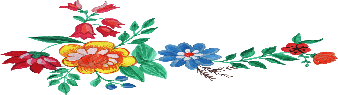 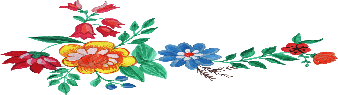 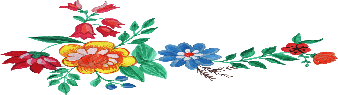 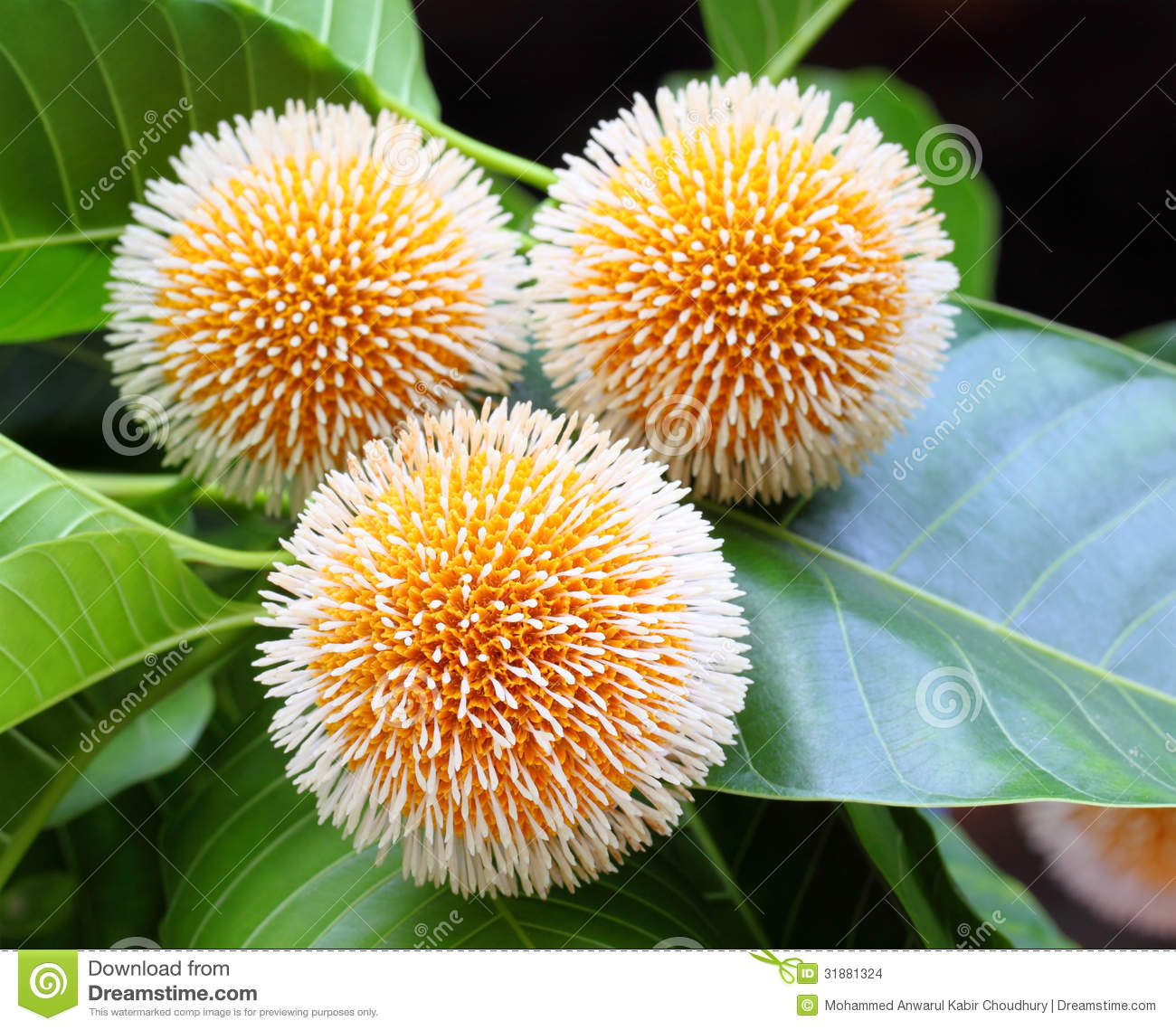 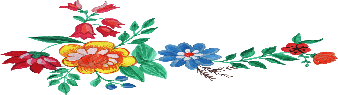 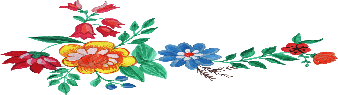 সবাইকে ধন্যবাদ
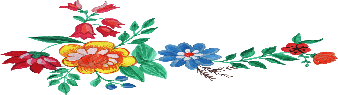 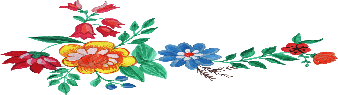